Жизнь и приключения в
детском садике
«Теремок»
2008-2013г.
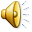 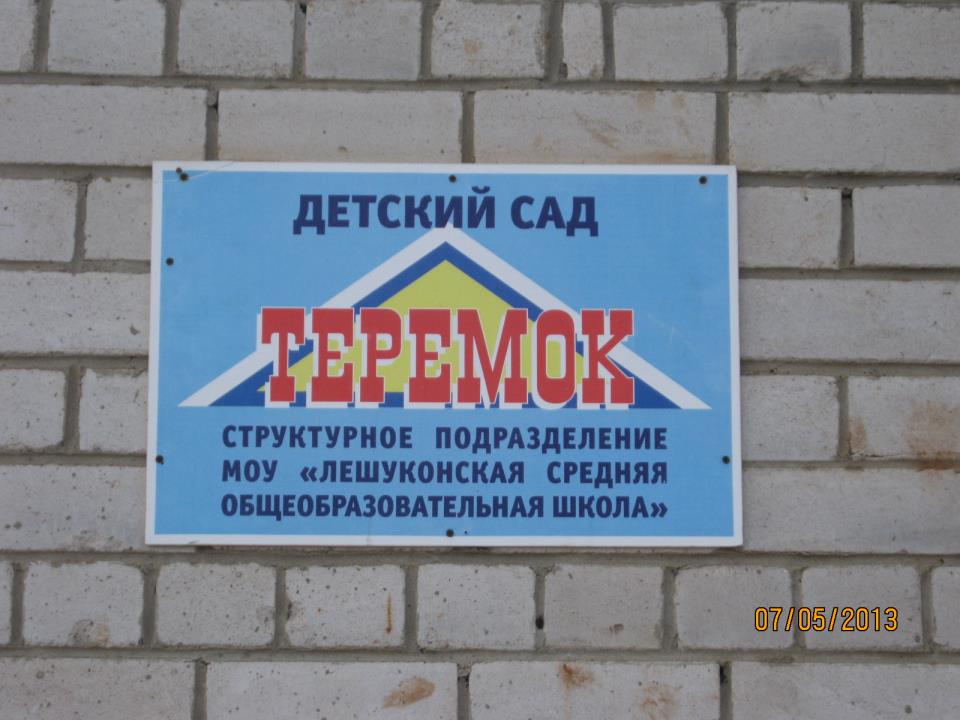 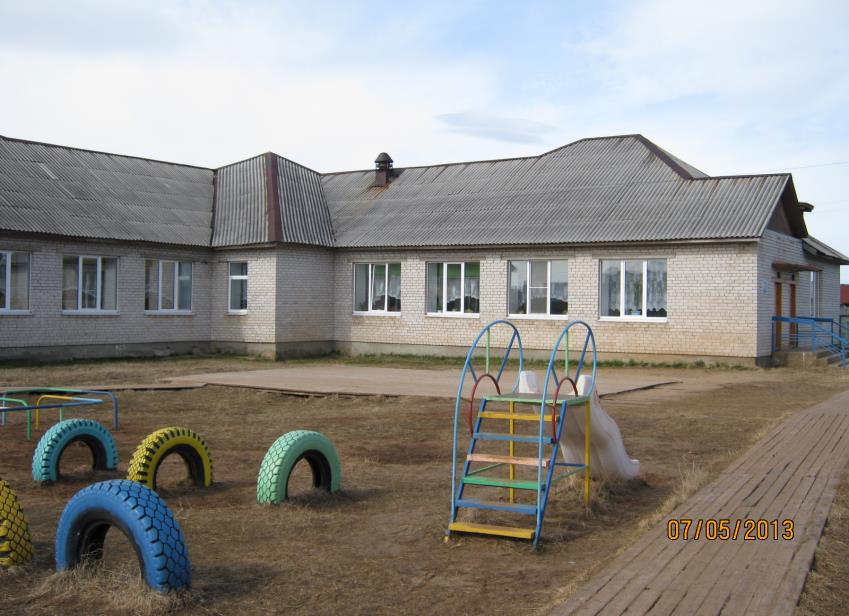 ЖЕЛАЕМ:
Счастья
Здоровья
Удачи
Любви
Красоты
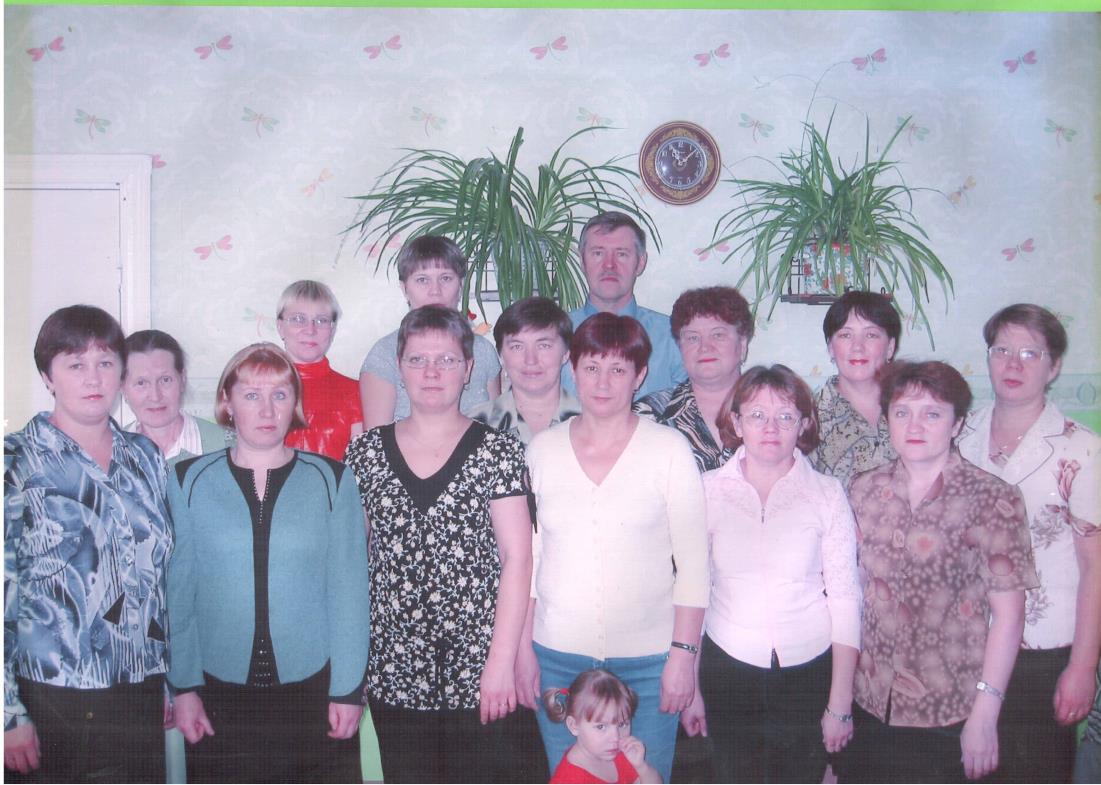 КОЛЛЕКТИВУ
4
Малышевой 
Наталье Клавдиевне
Клокотовой 
Любовь Леонидовне
Чесноковой
Татьяне Александровне
Максимовой Ирине Александровне
Радюшиной Нине Михайловне
5
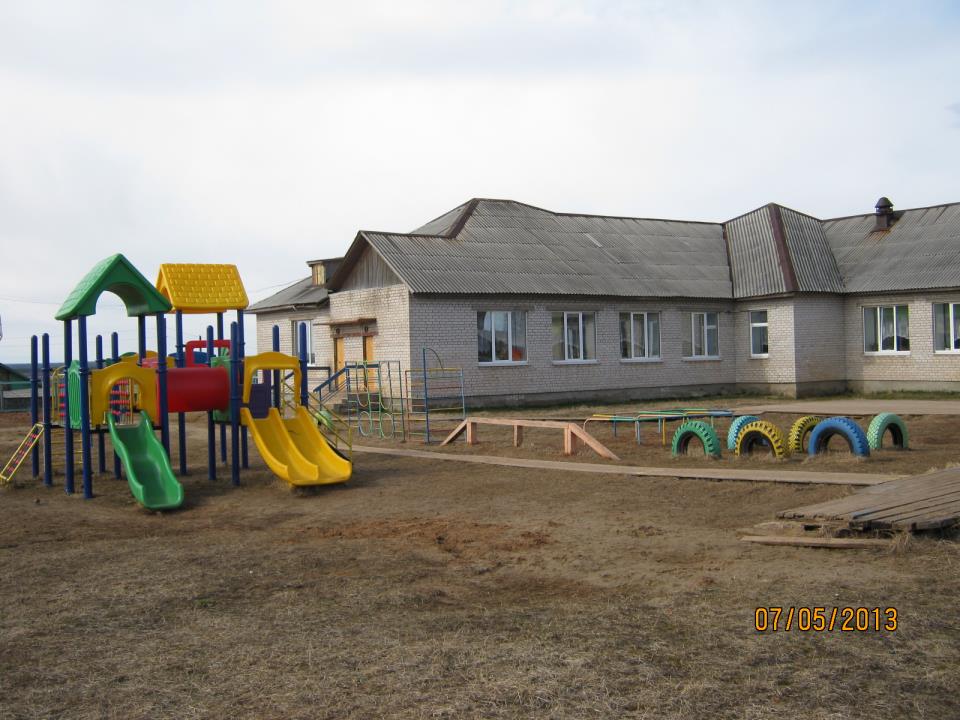 Исаенковой Дарье 
Вениаминовне
Шишовой Марии
Викторовне
Ботевой Марии
Геннадьевне
Манзич Светлане
Юрьевне
Морозовой Татьяне
Борисовне
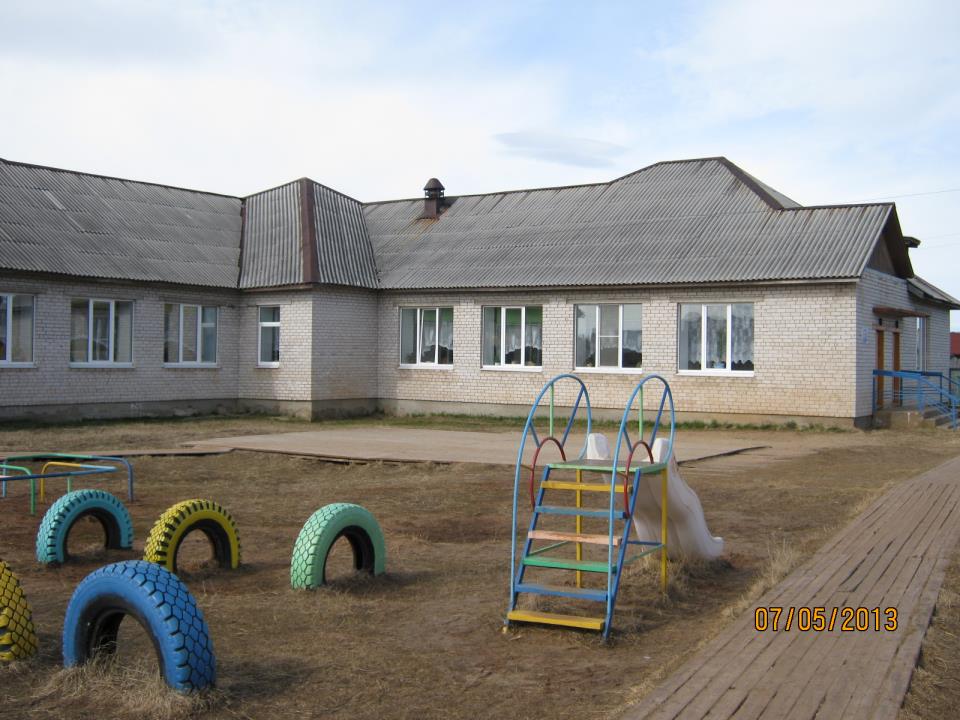 Сахаревой Татьяне Юрьевне
Горбачевой Надежде Васильевне
Сохачевой Людмиле Гавриловне
Сохачеву Федору Сергеевичу
Кузьминой Елене Александровне
Якушкиной Марии Александровне
9
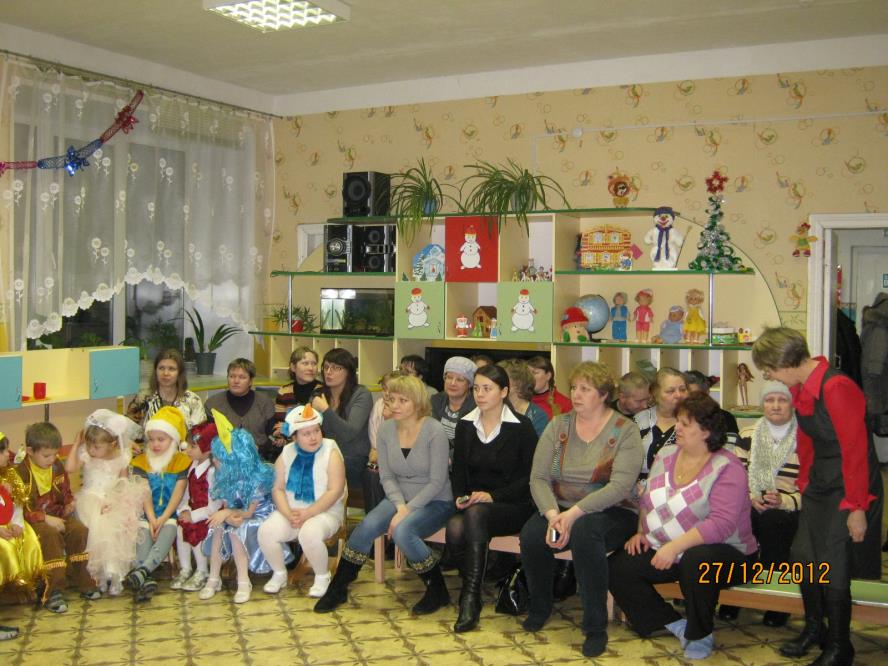 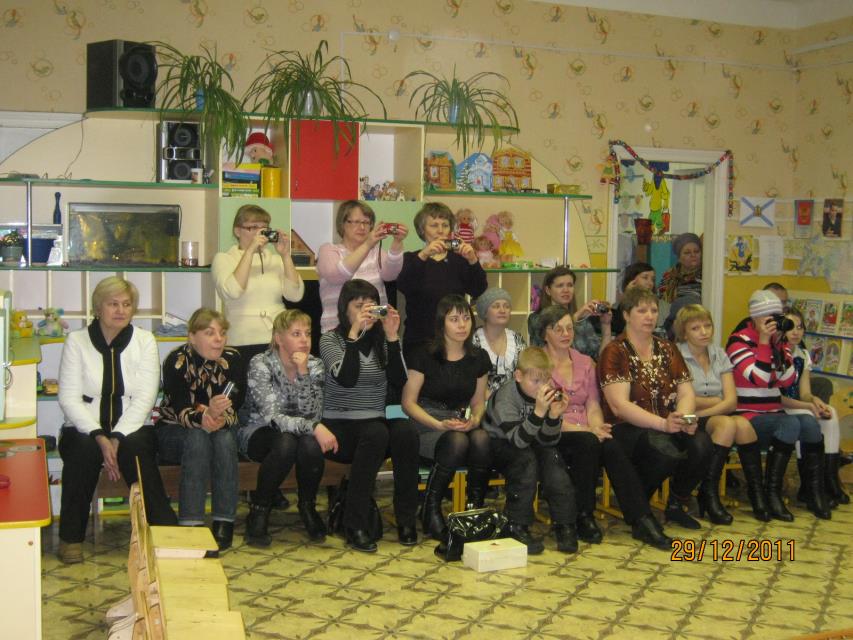 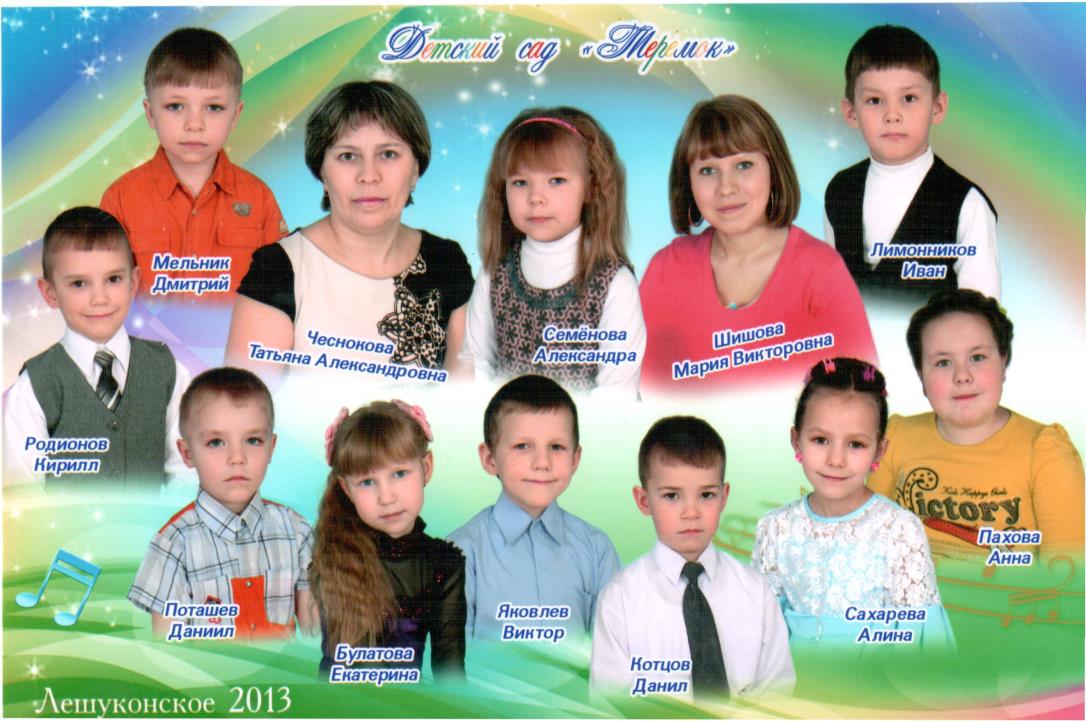 Подготовительная группа
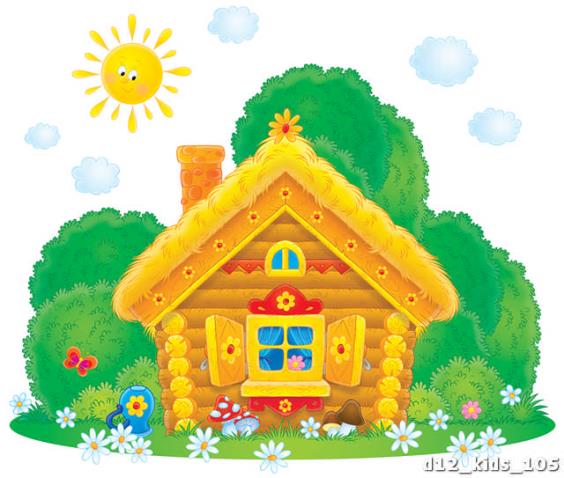 12
Такими мы были…
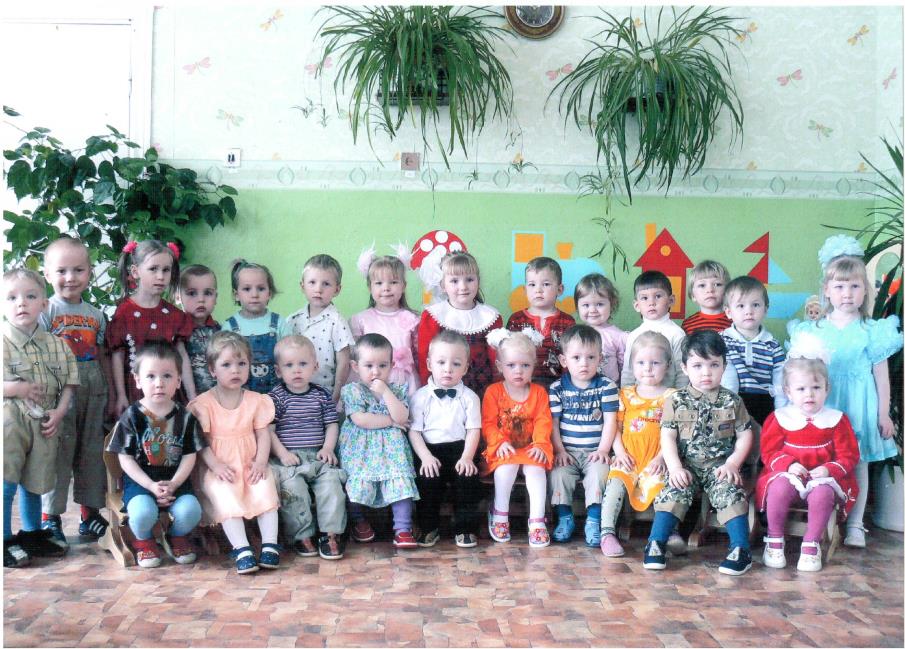 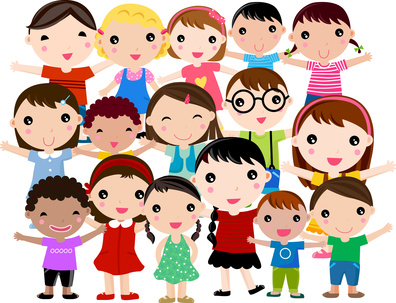 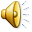 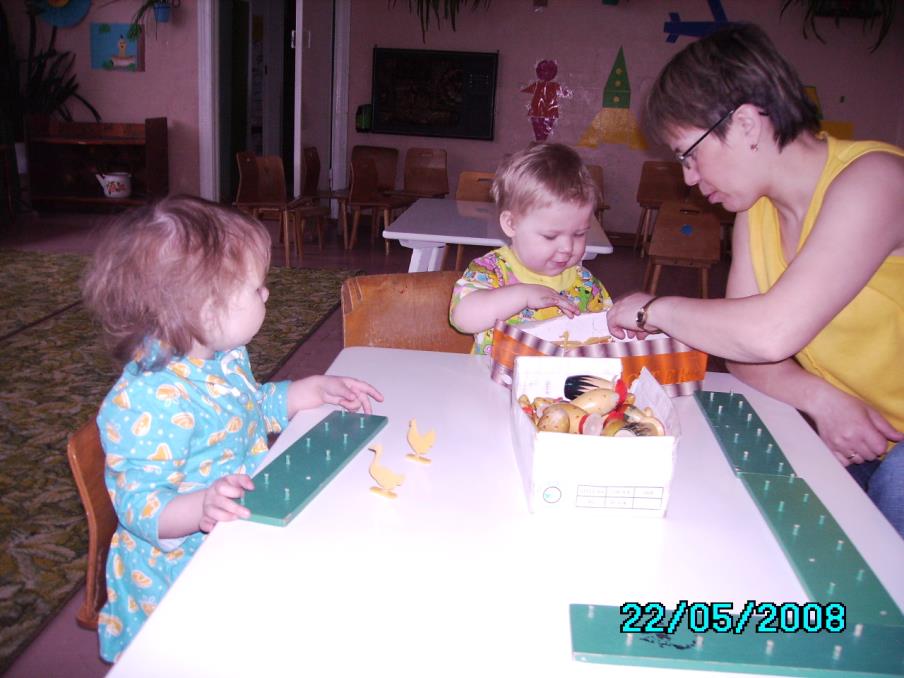 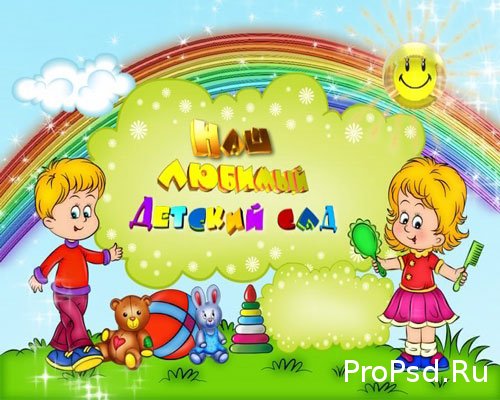 Интересные…
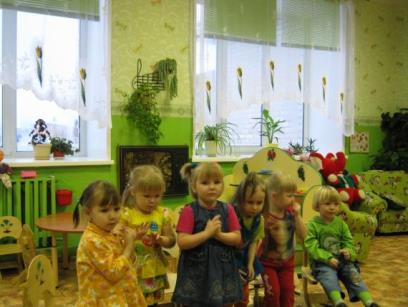 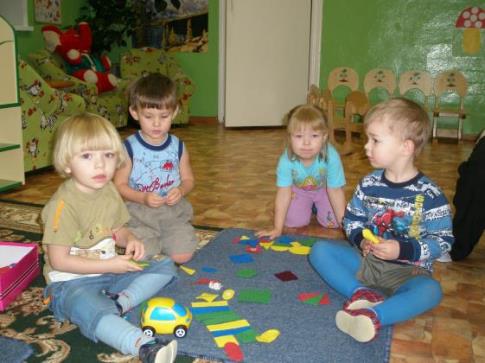 Все вместе…
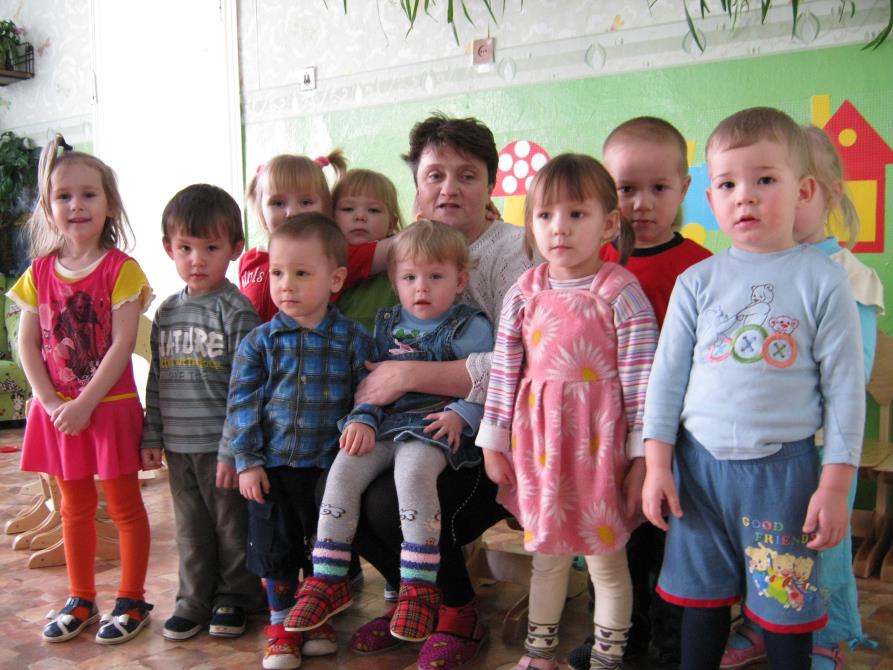 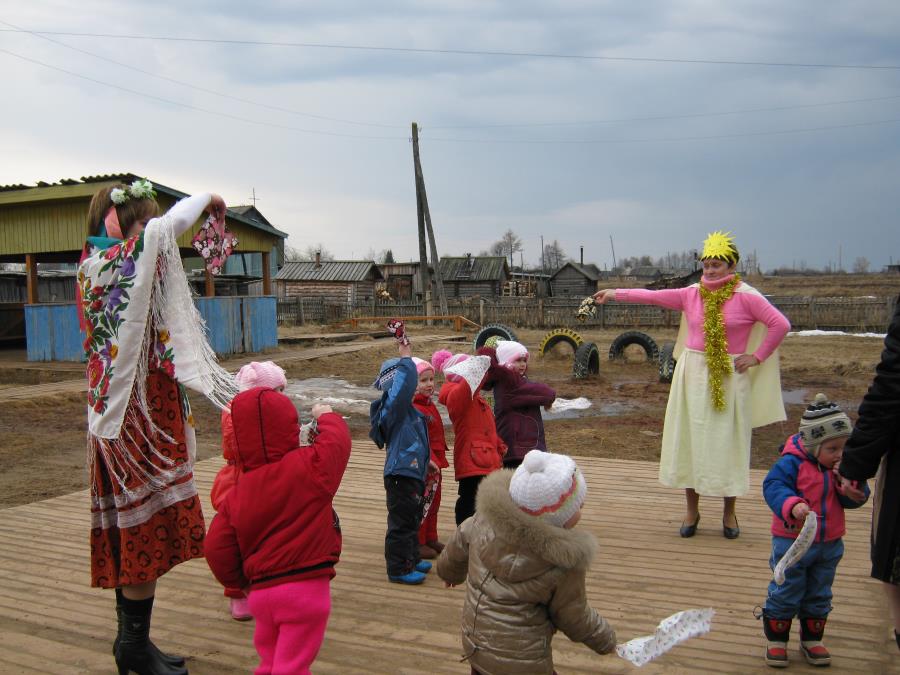 Встречаем весну…
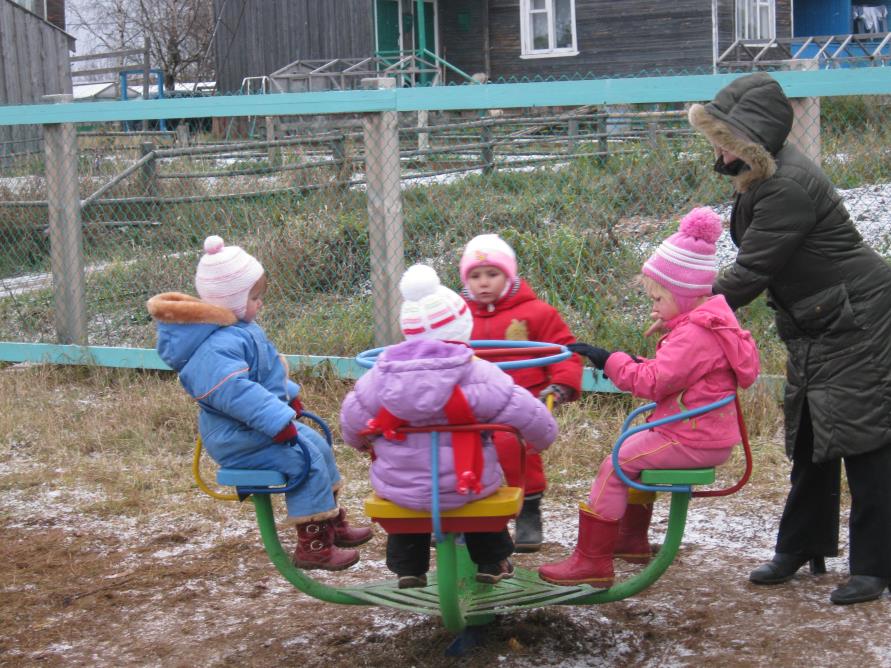 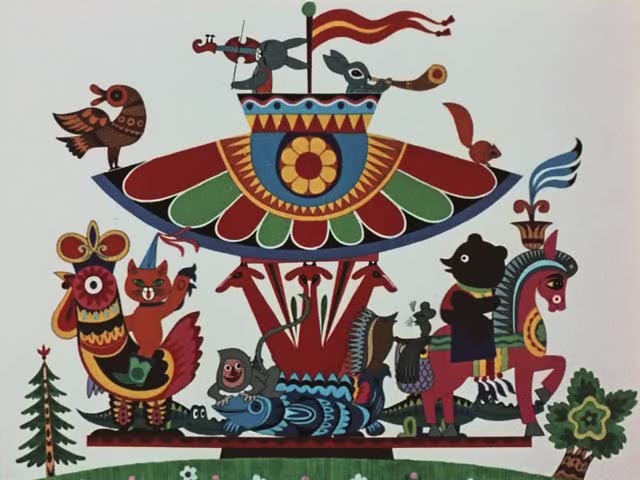 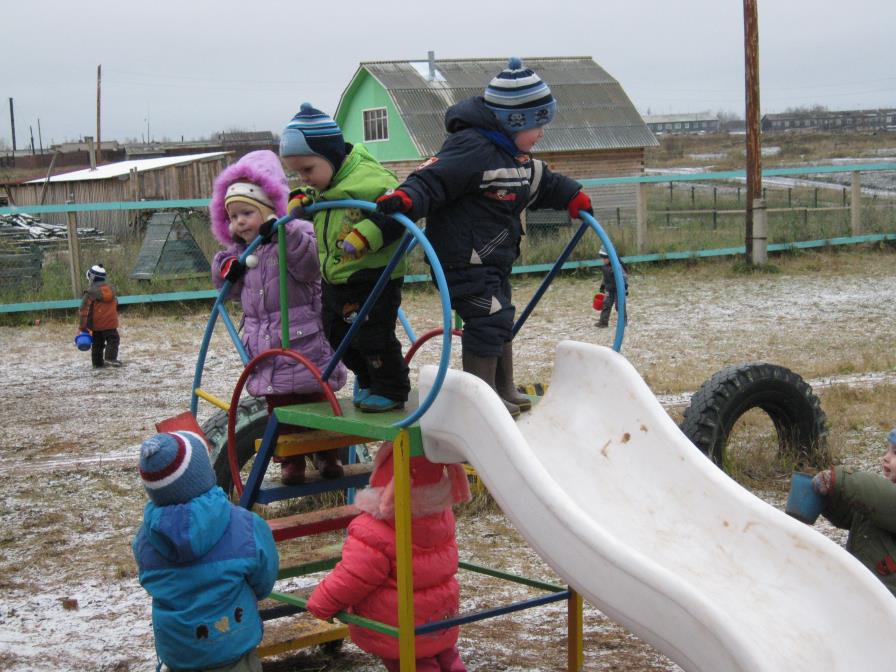 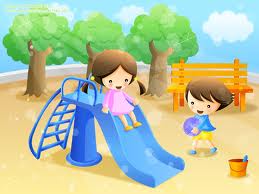 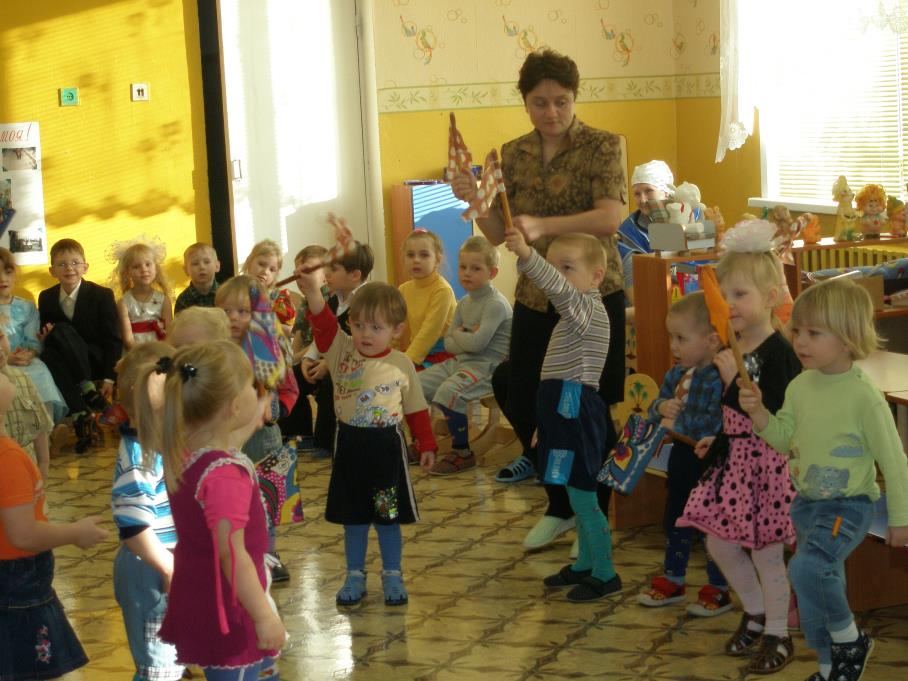 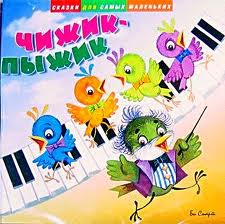 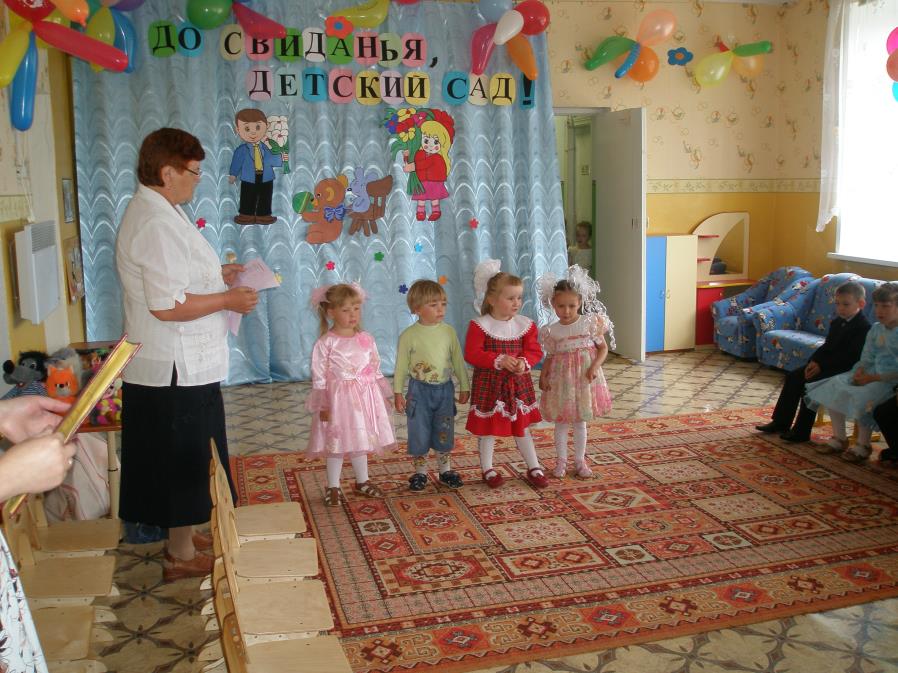 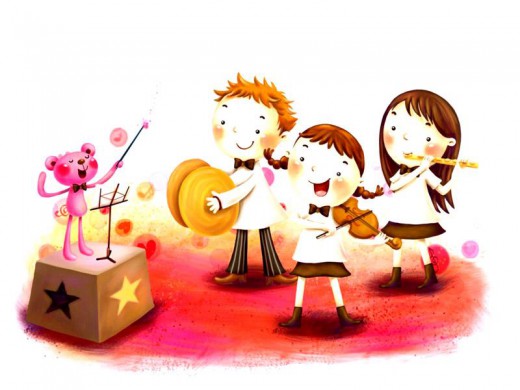 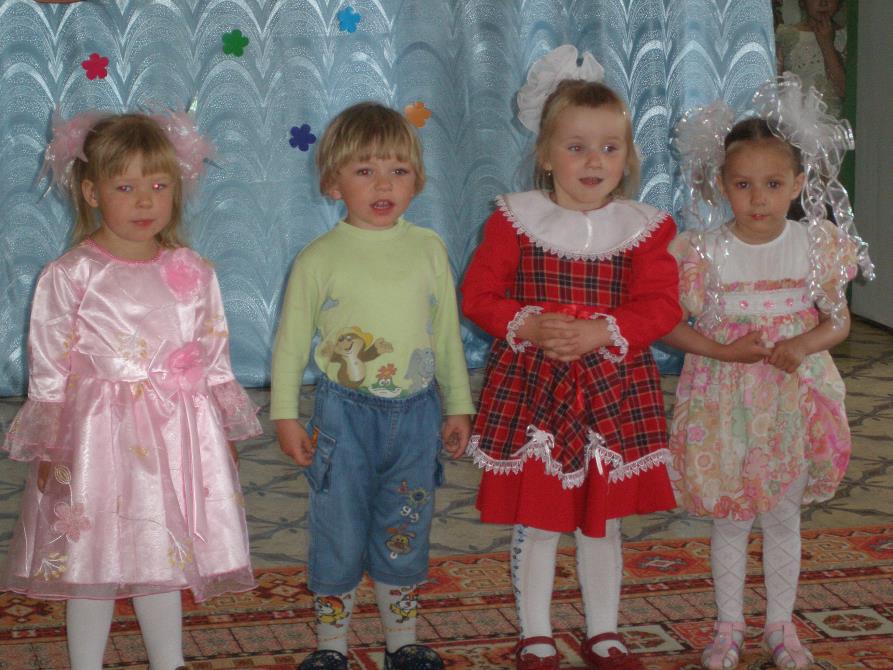 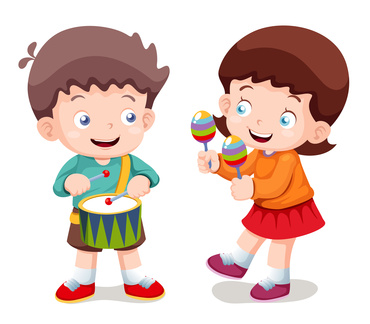 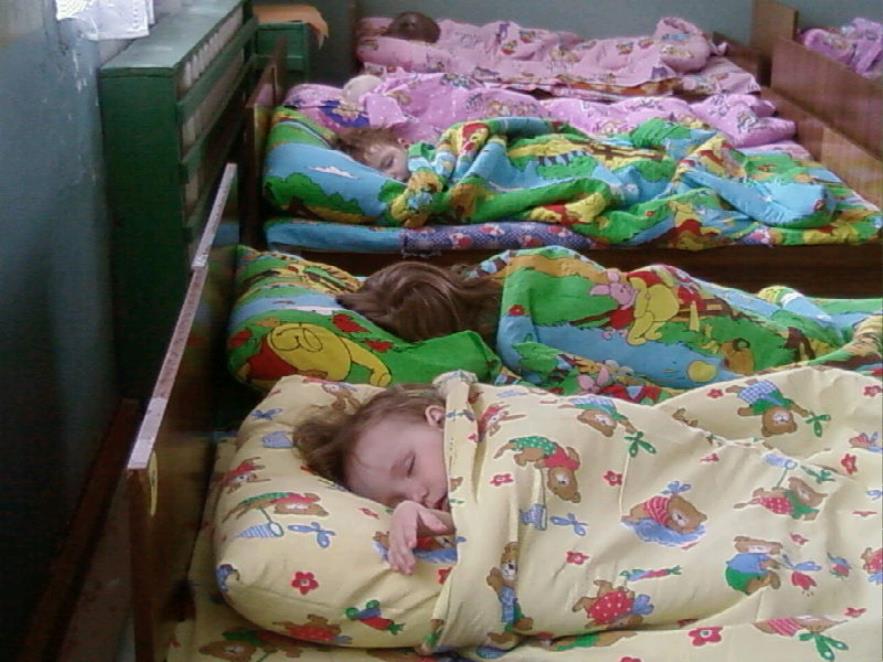 Тихий час…
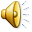 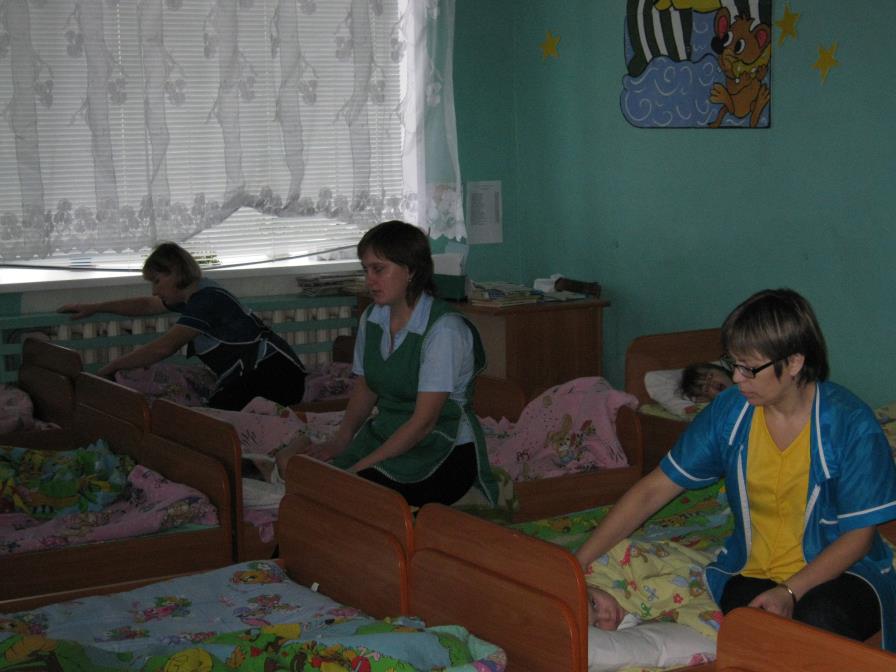 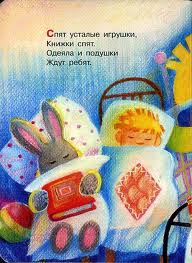 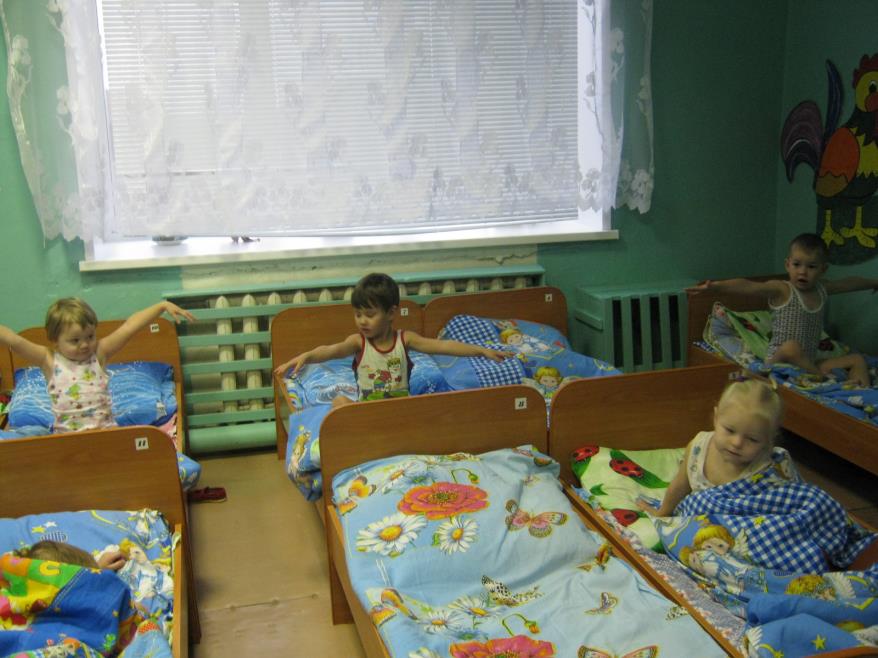 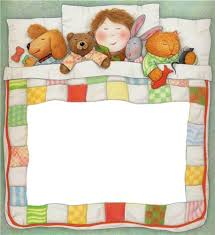 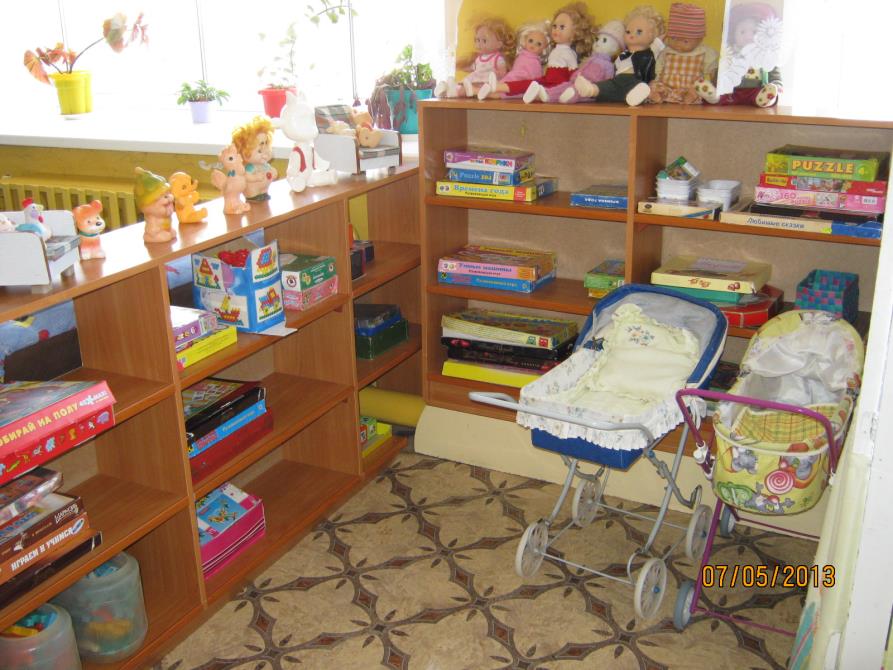 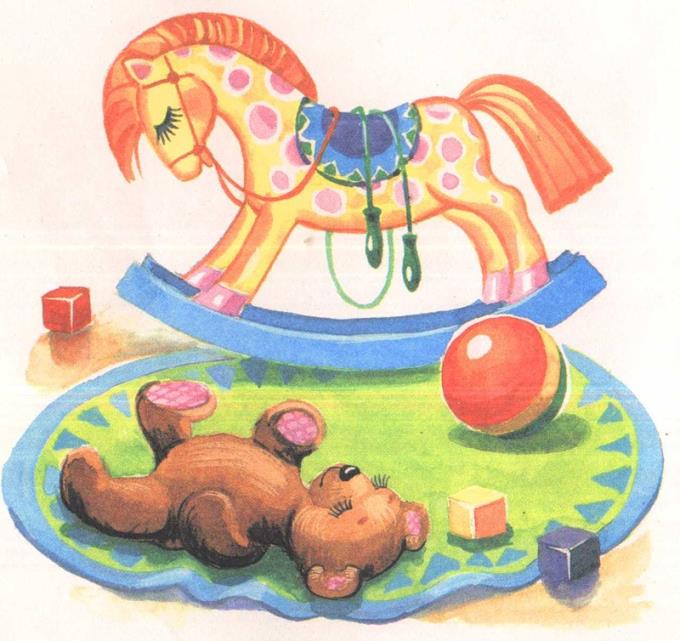 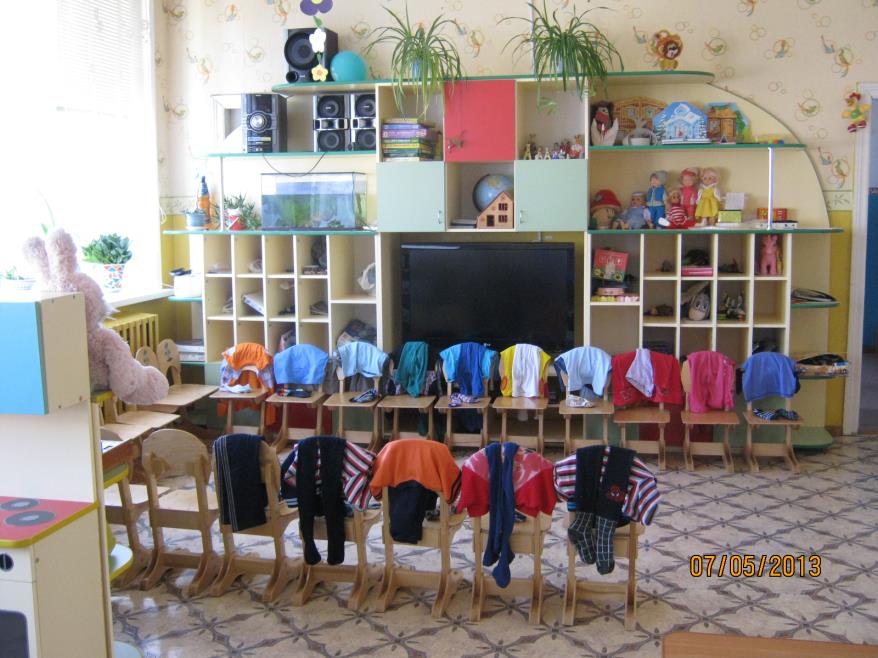 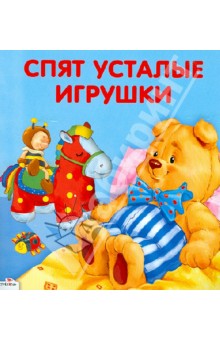 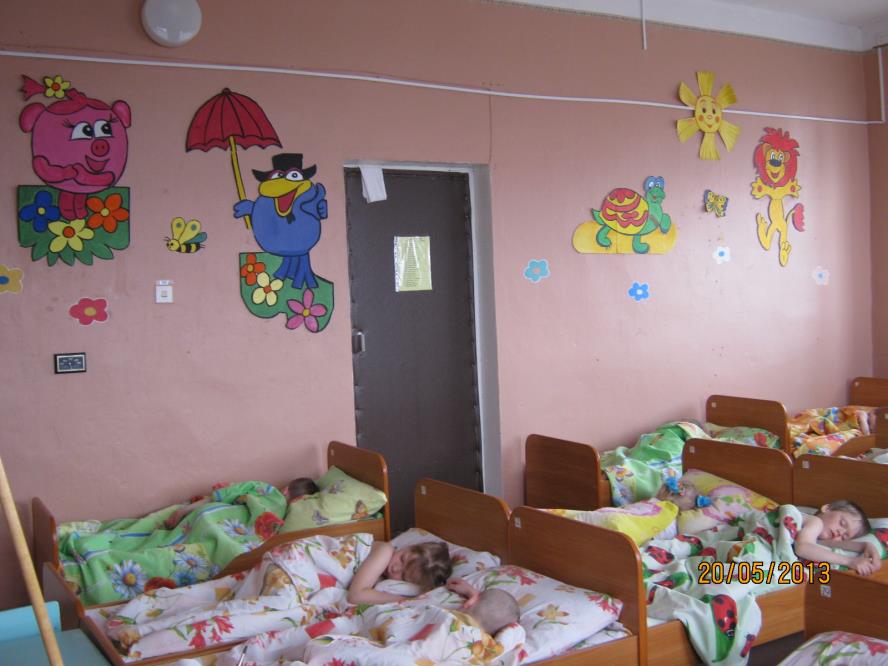 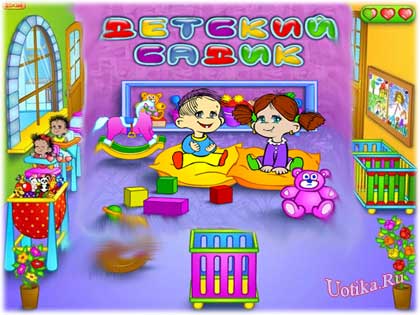 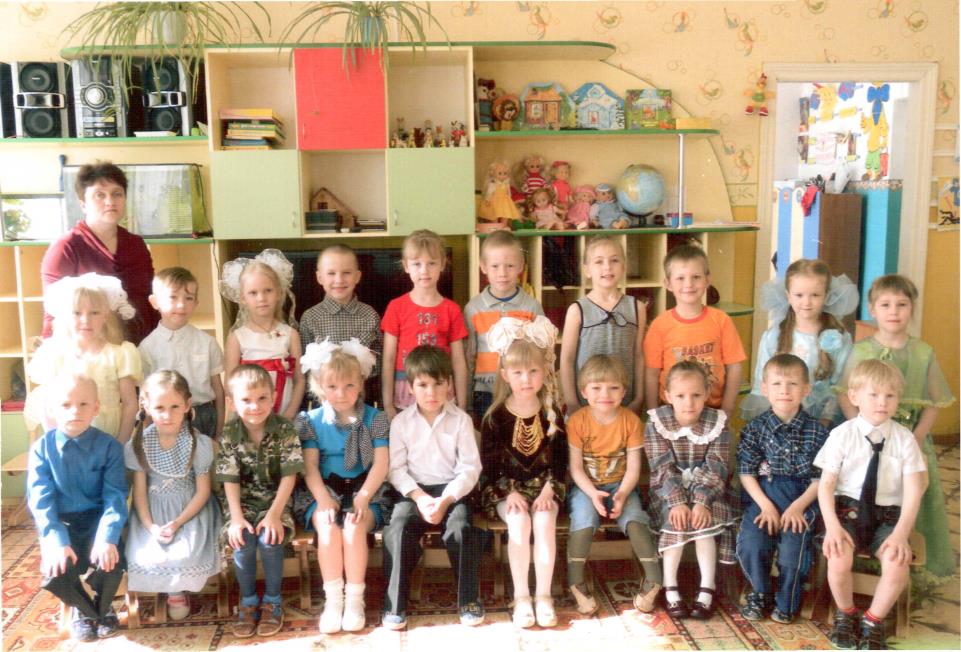 Стали старше…
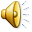 Праздник осени.
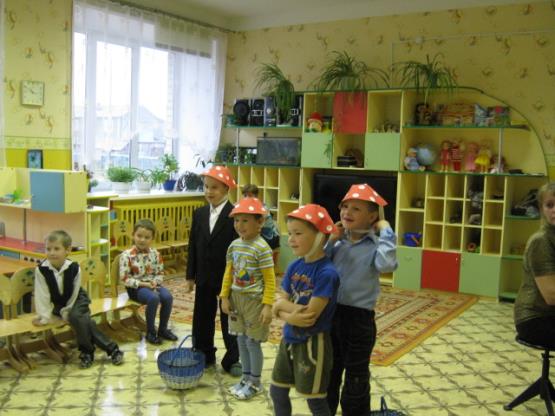 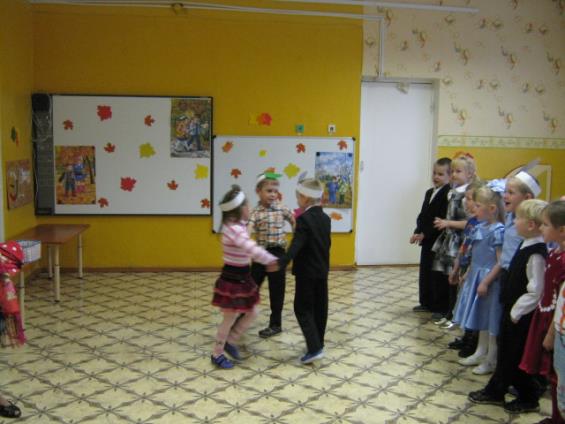 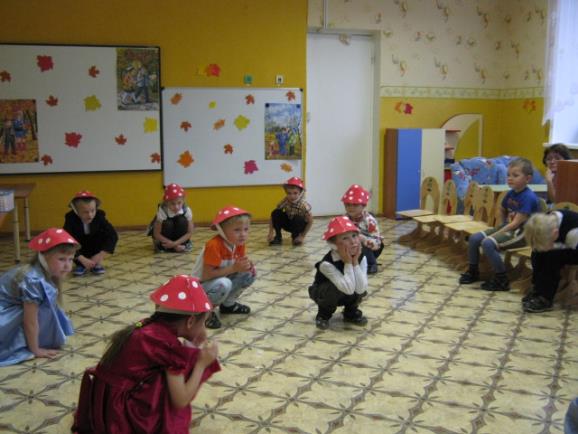 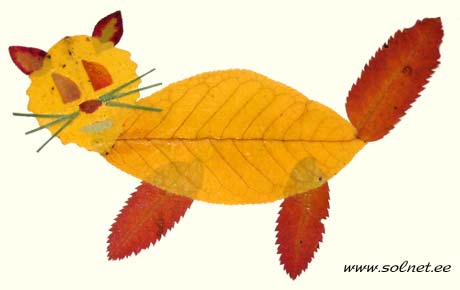 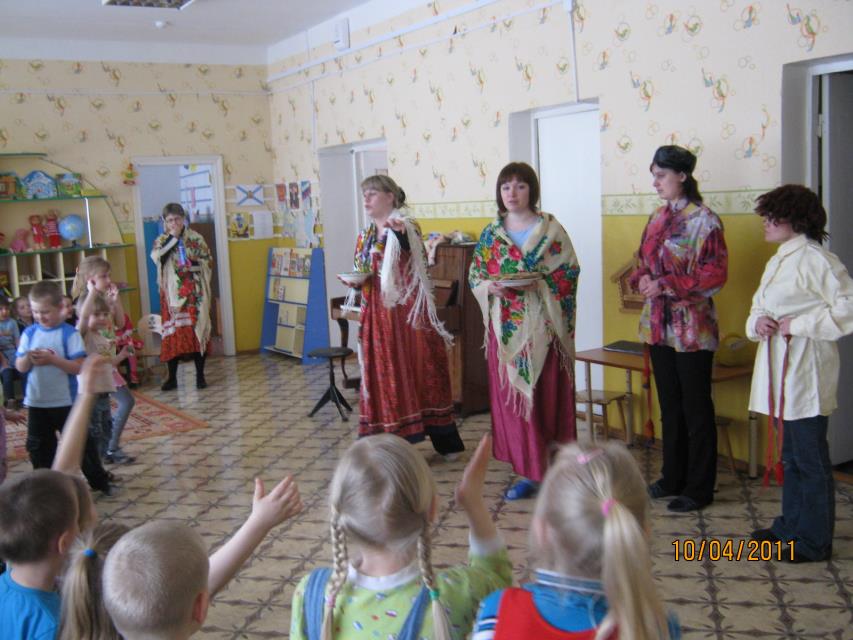 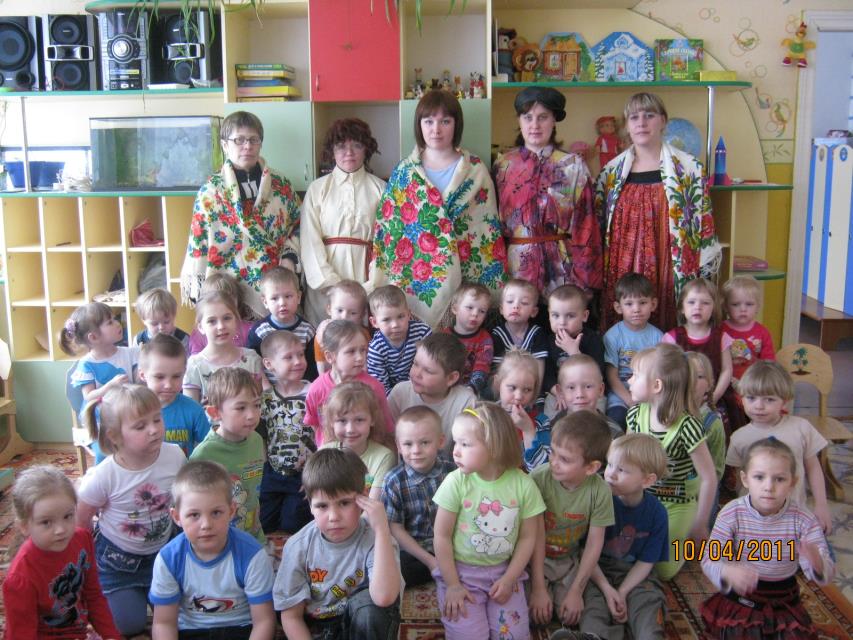 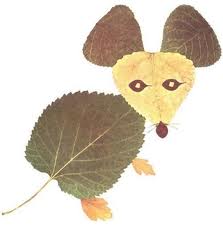 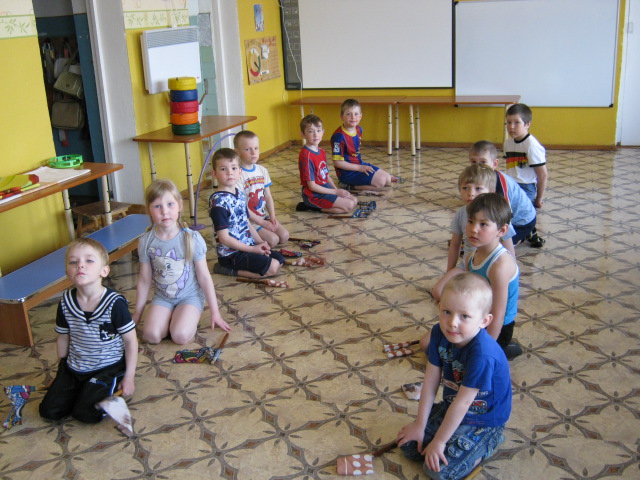 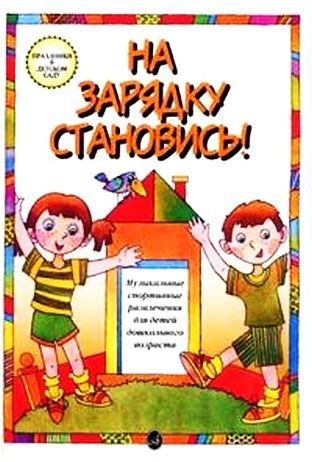 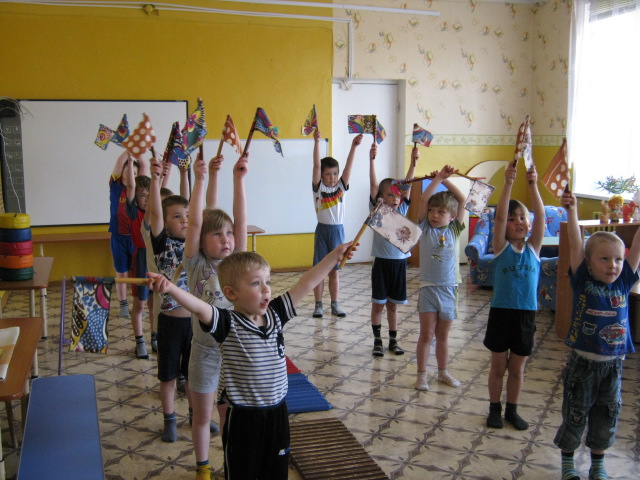 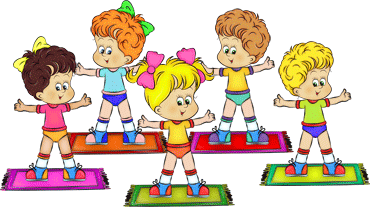 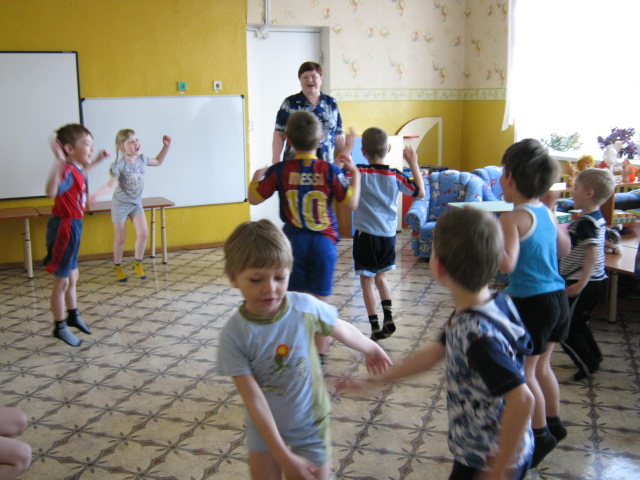 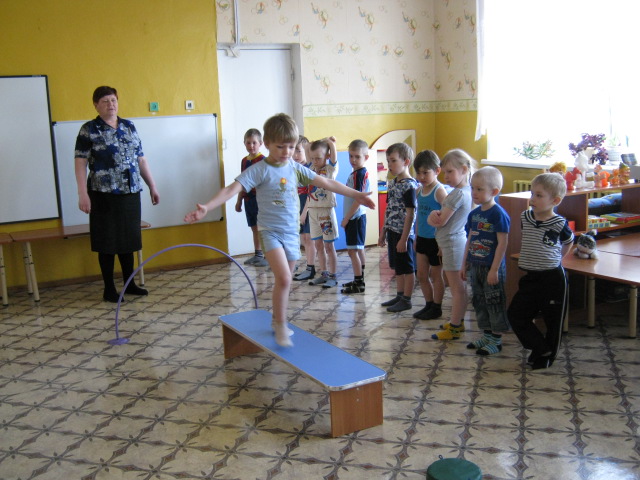 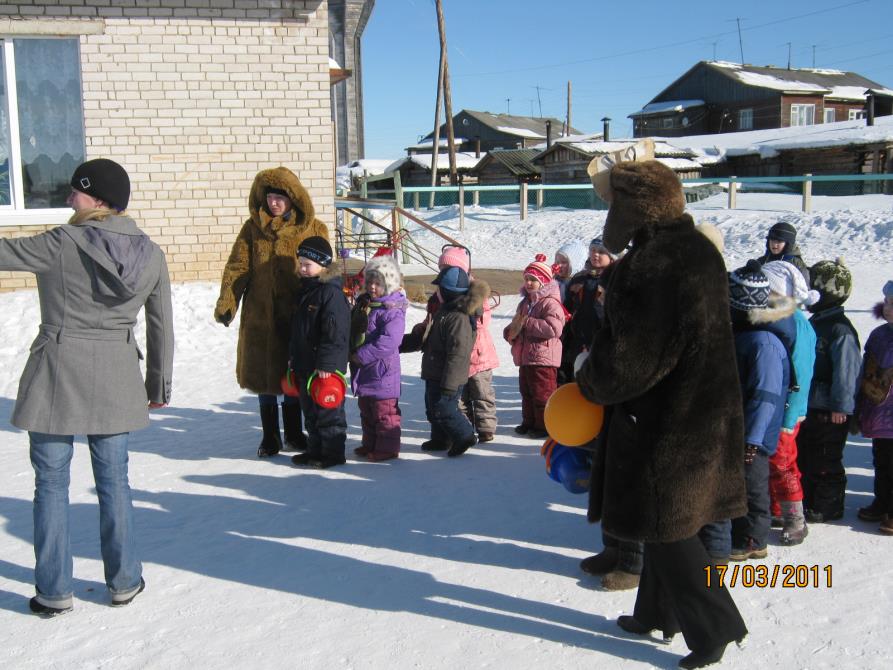 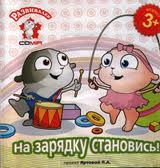 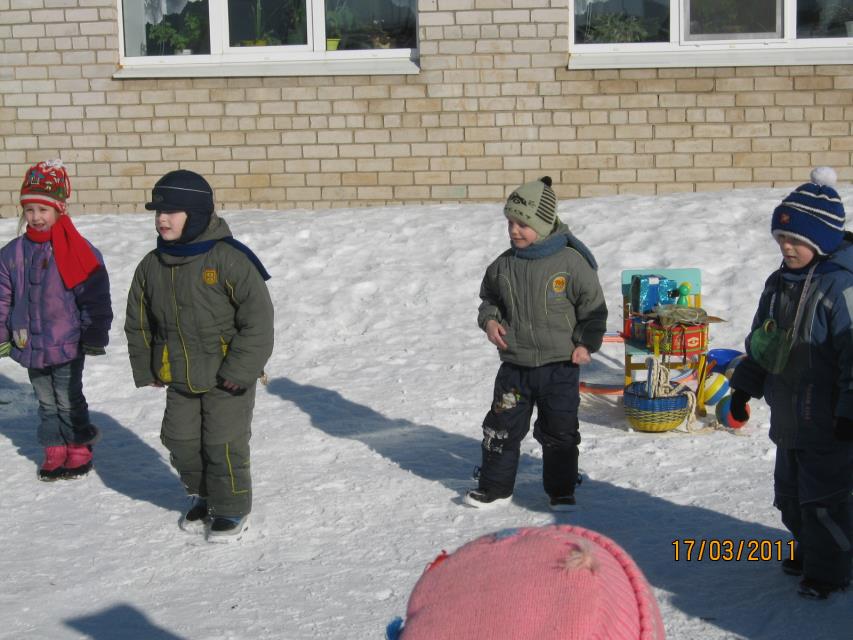 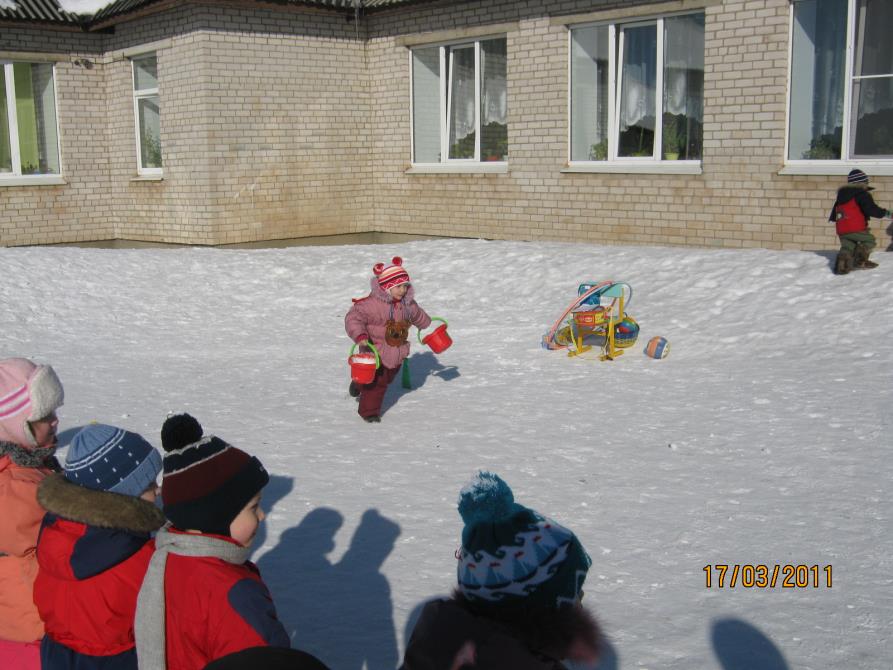 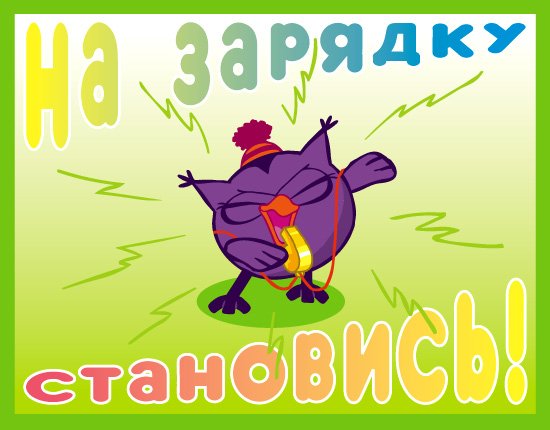 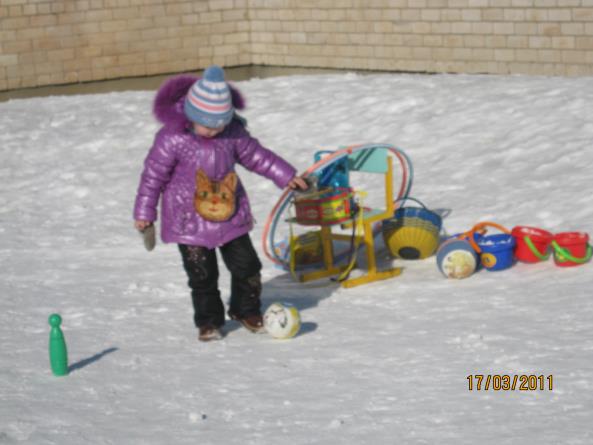 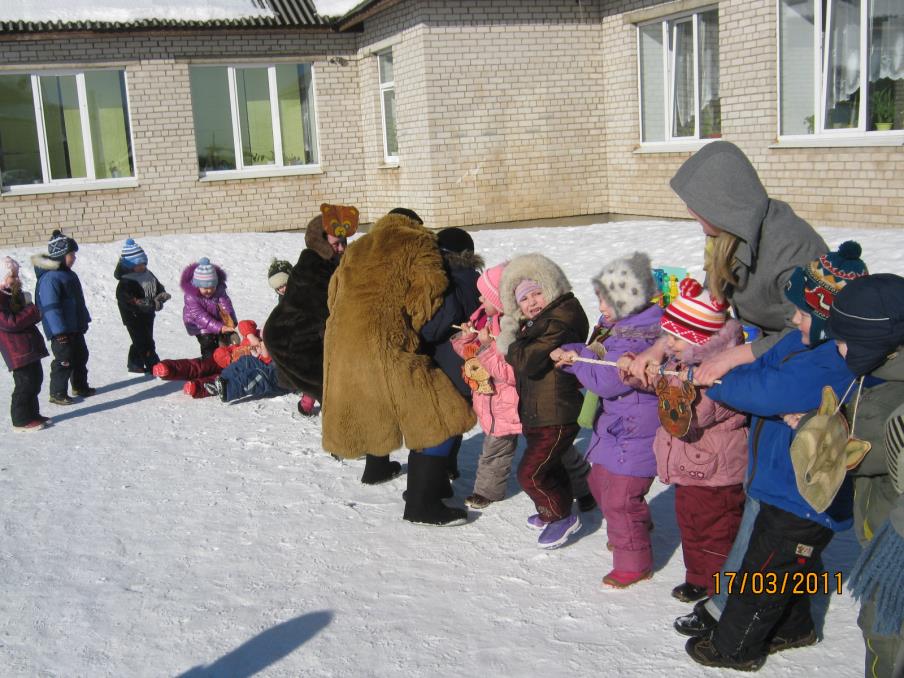 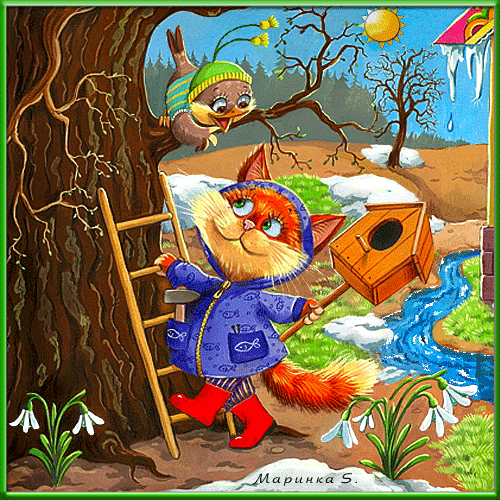 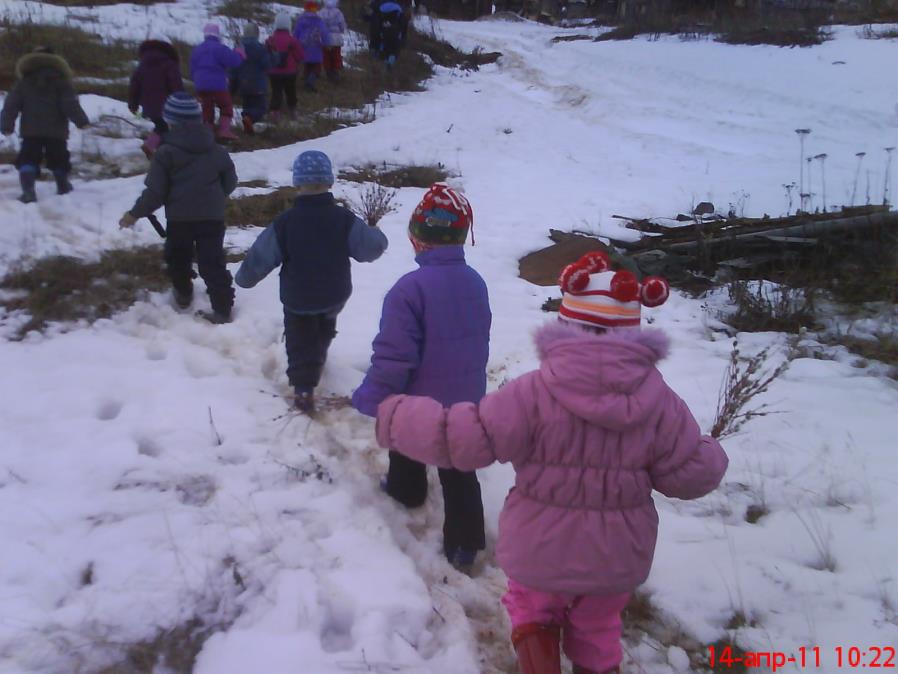 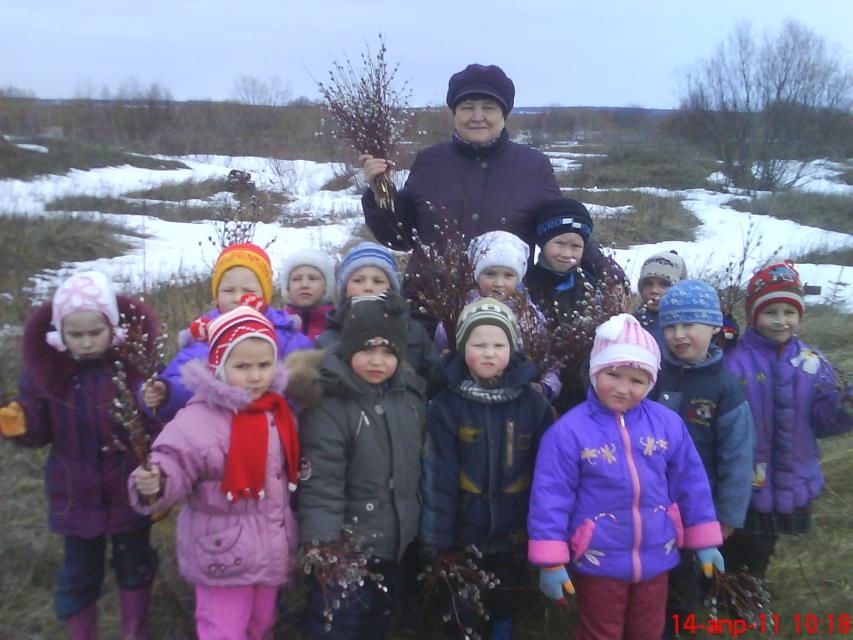 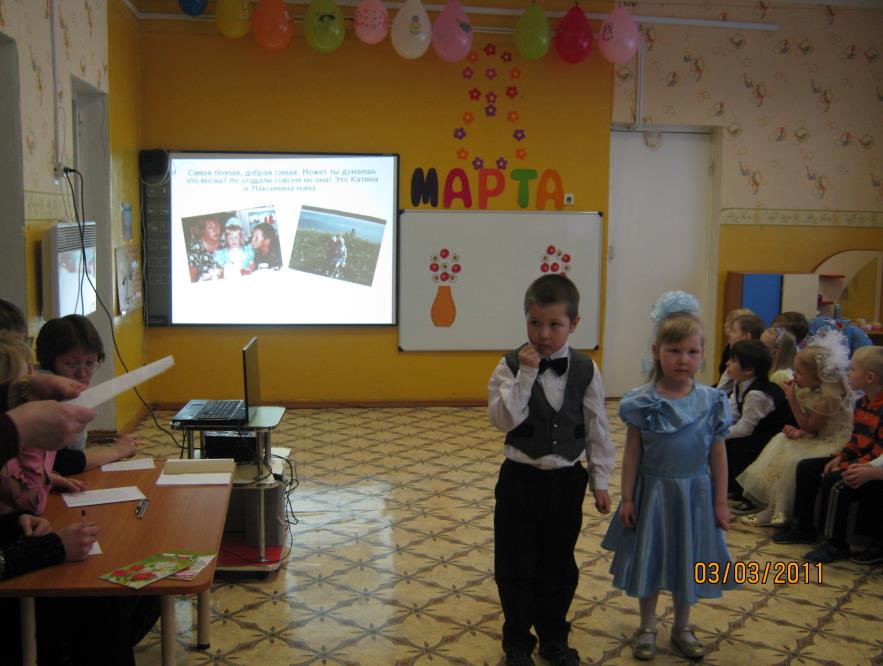 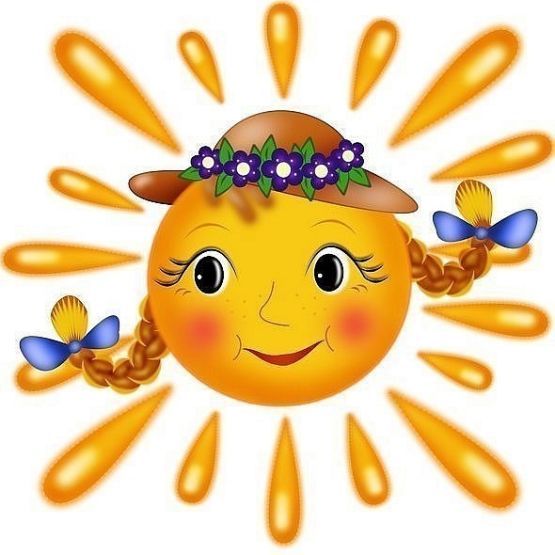 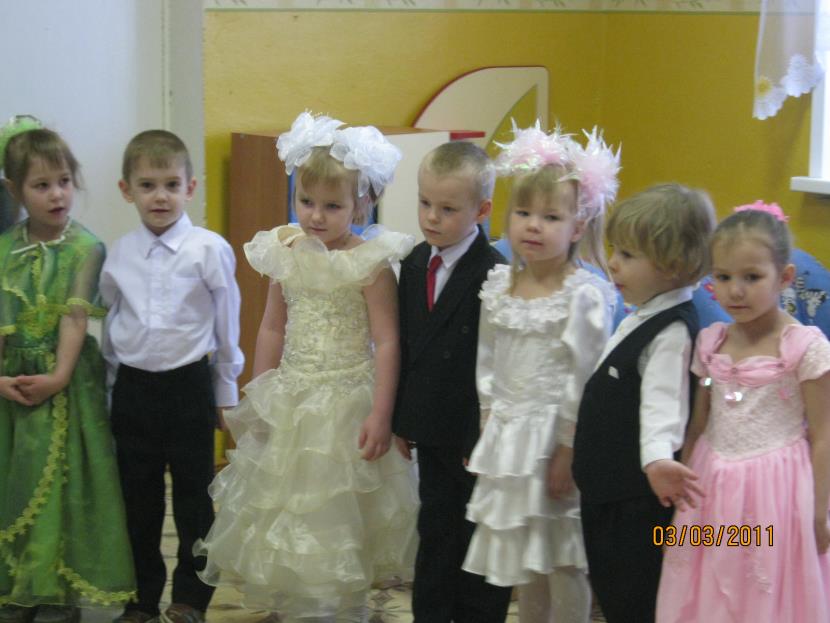 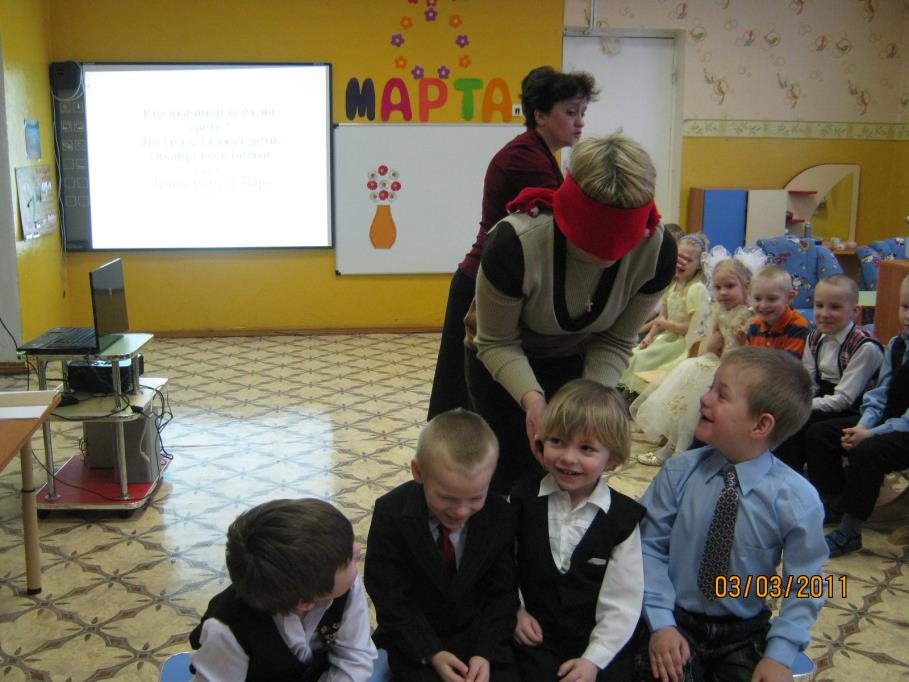 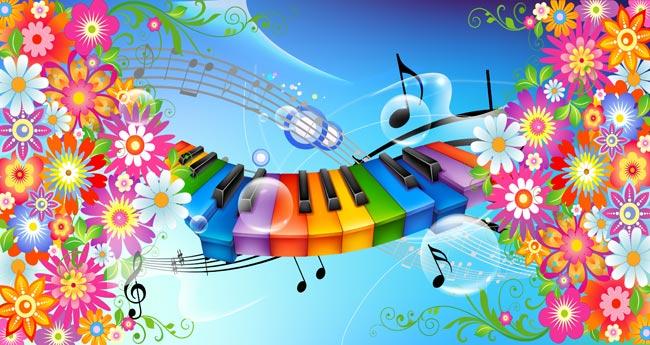 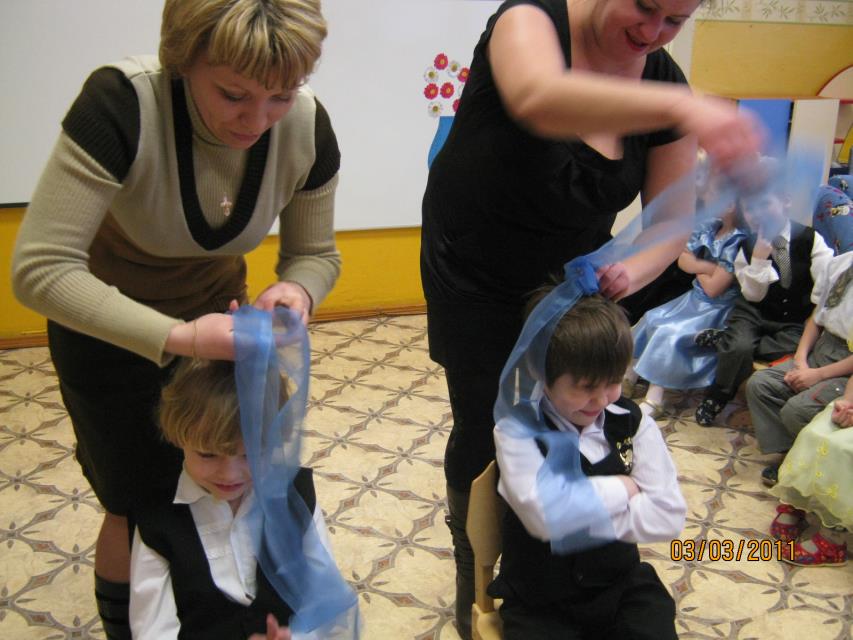 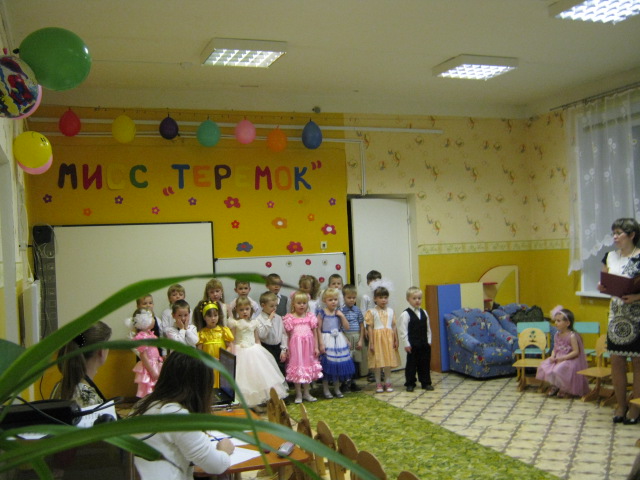 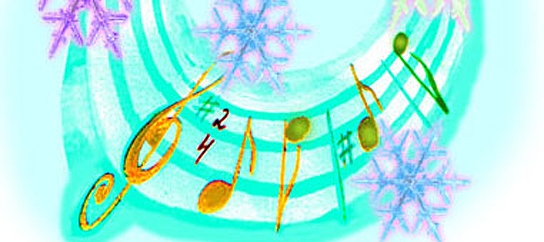 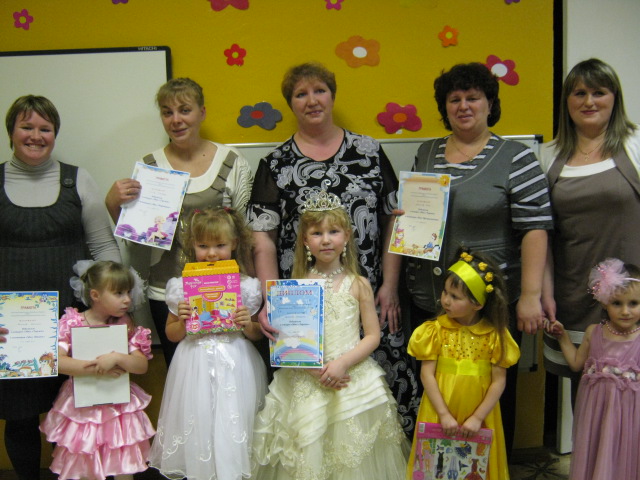 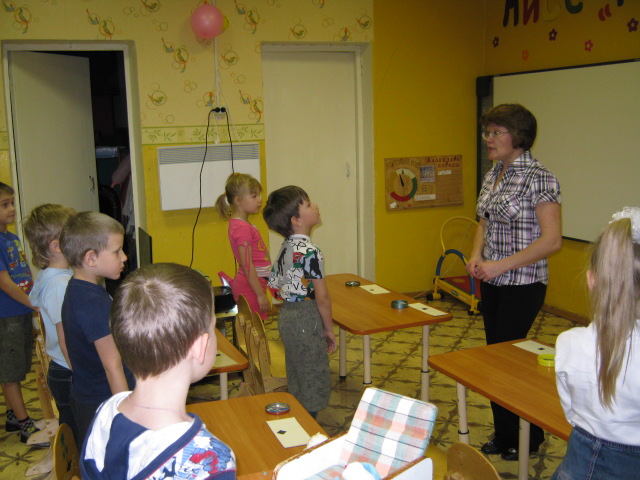 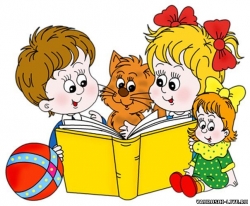 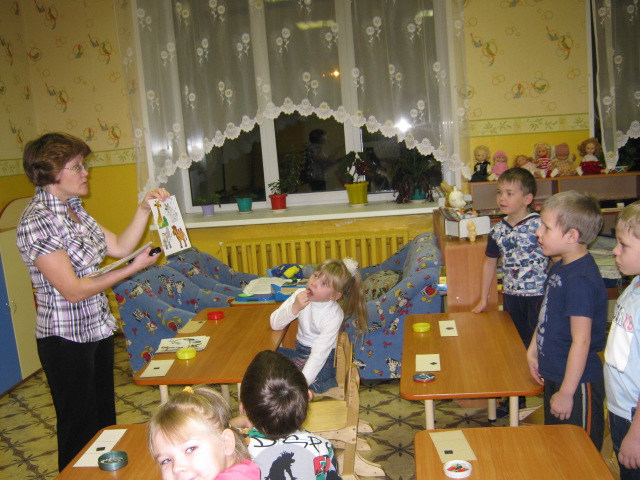 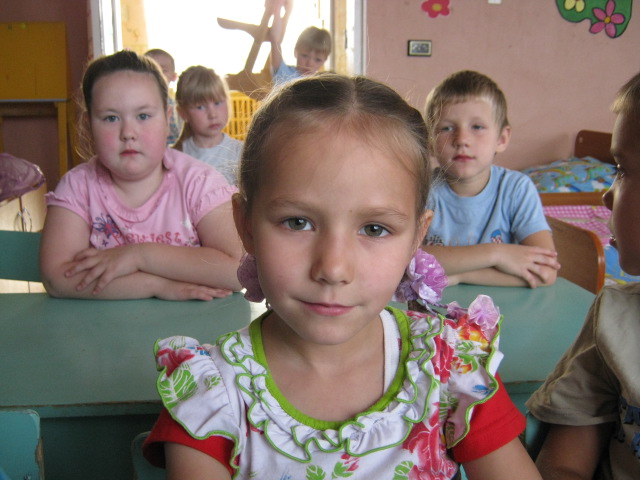 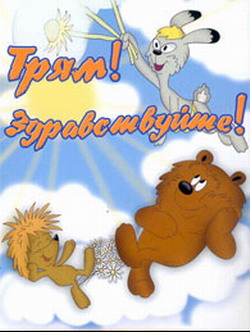 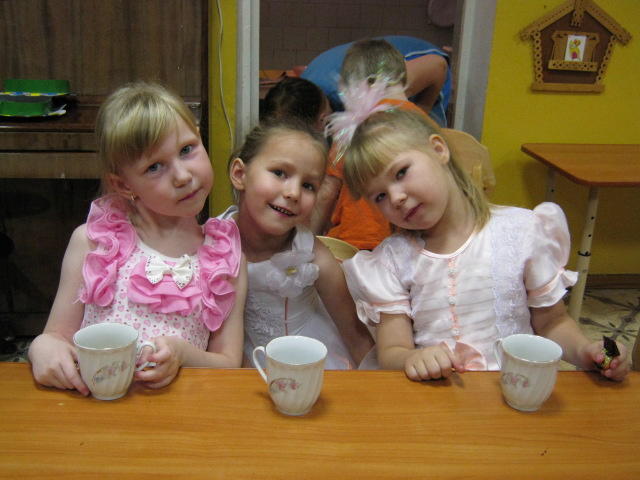 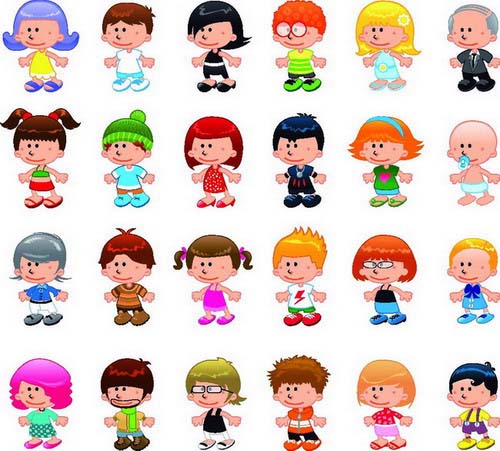 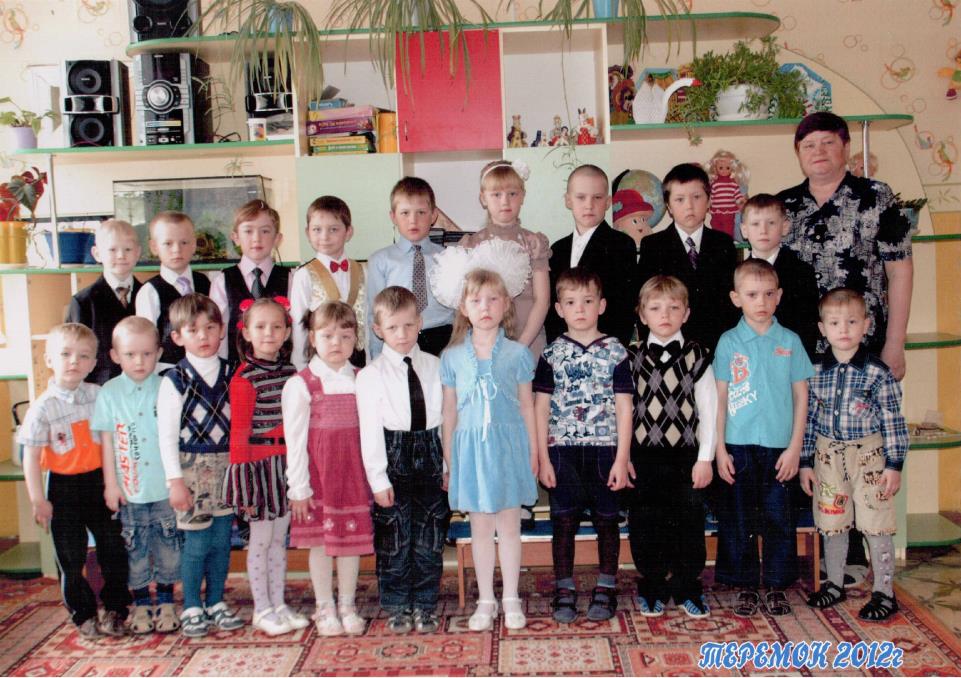 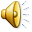 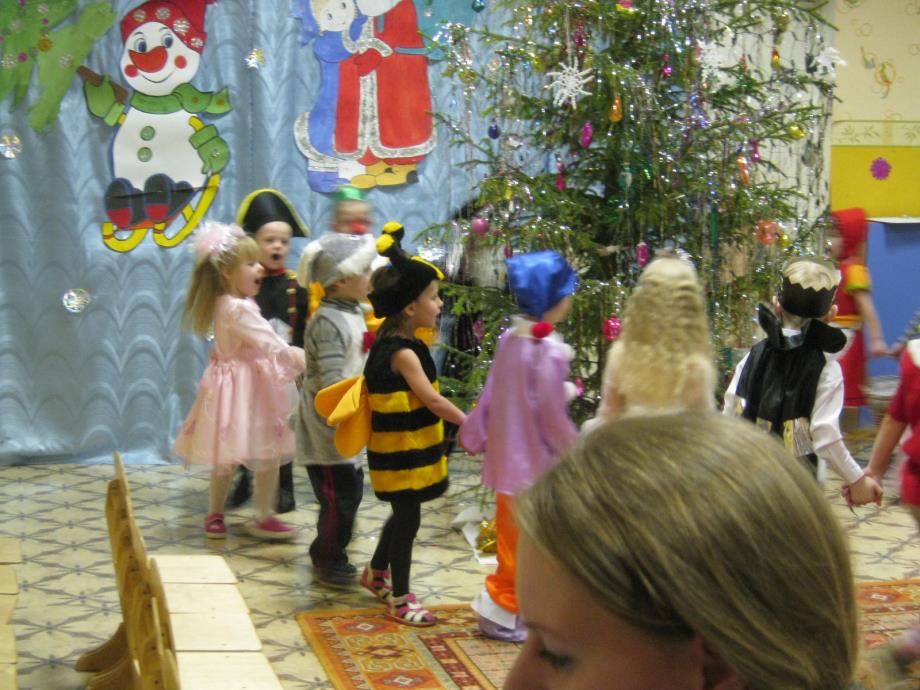 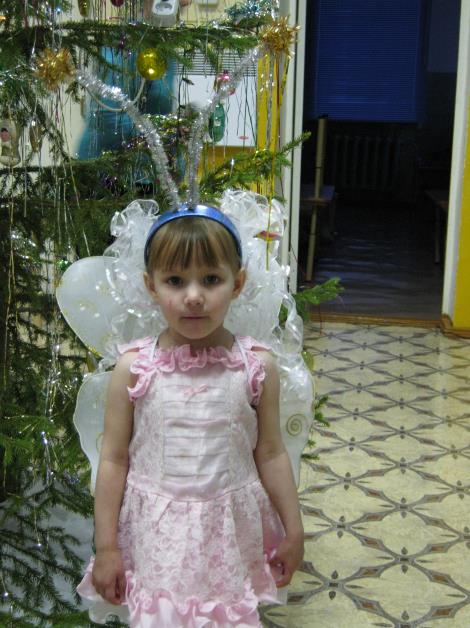 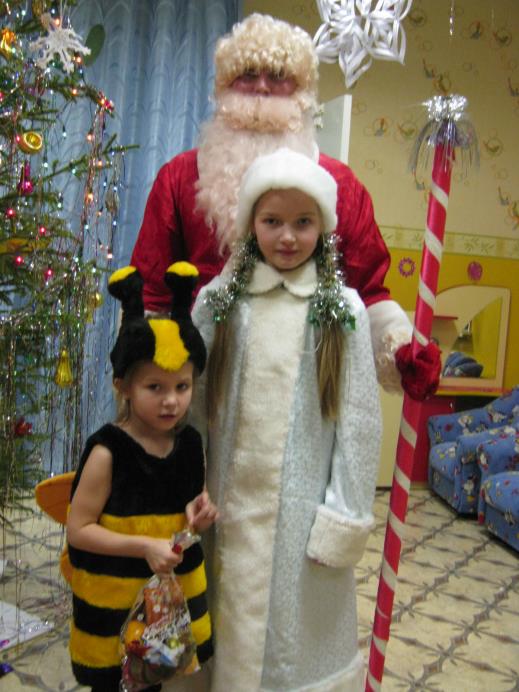 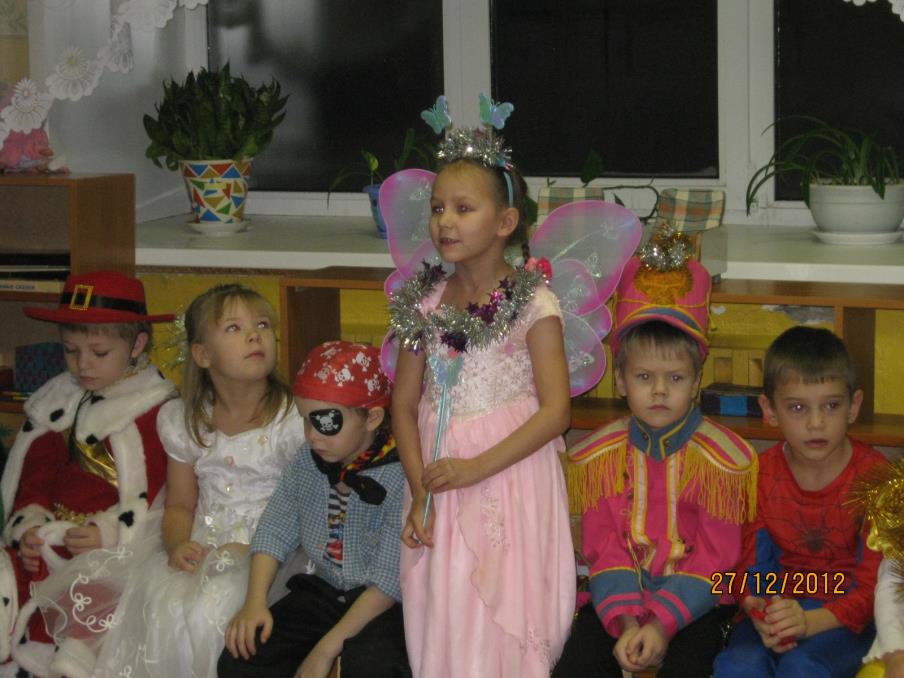 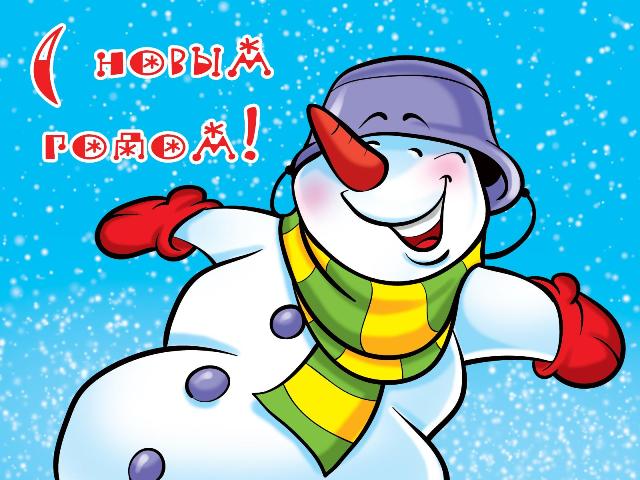 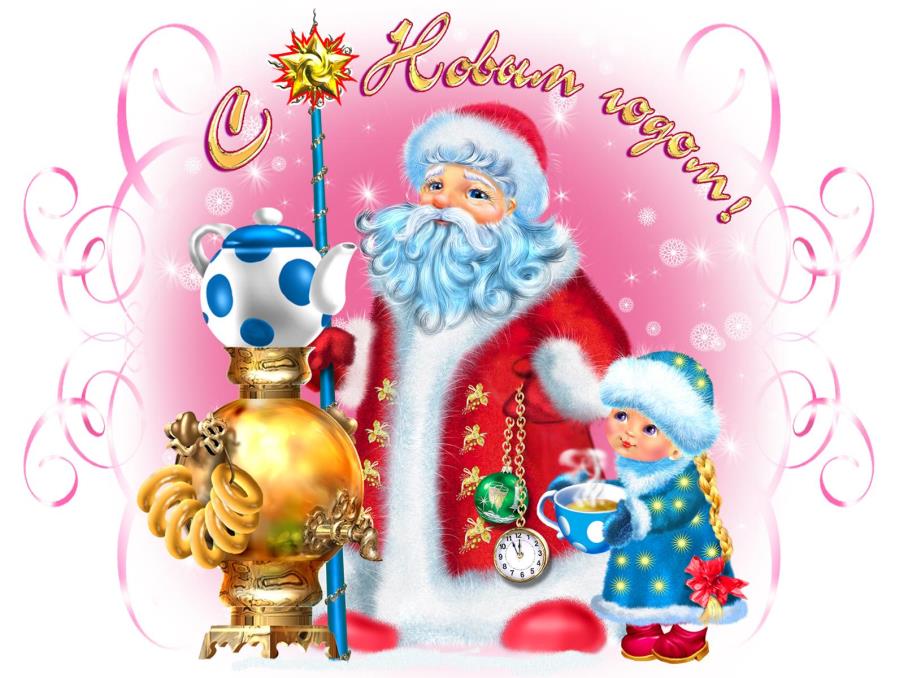 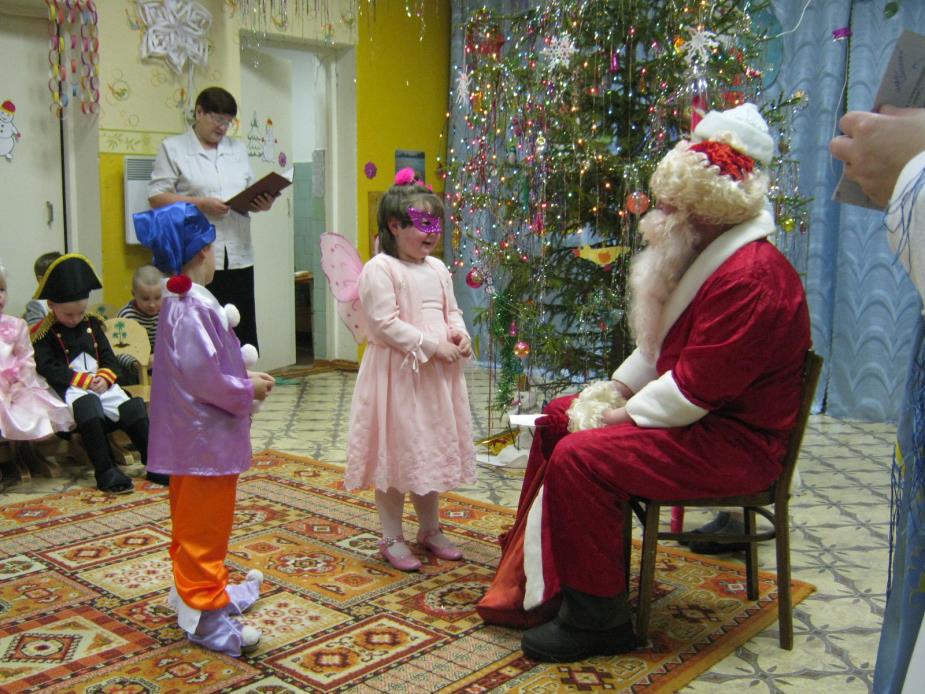 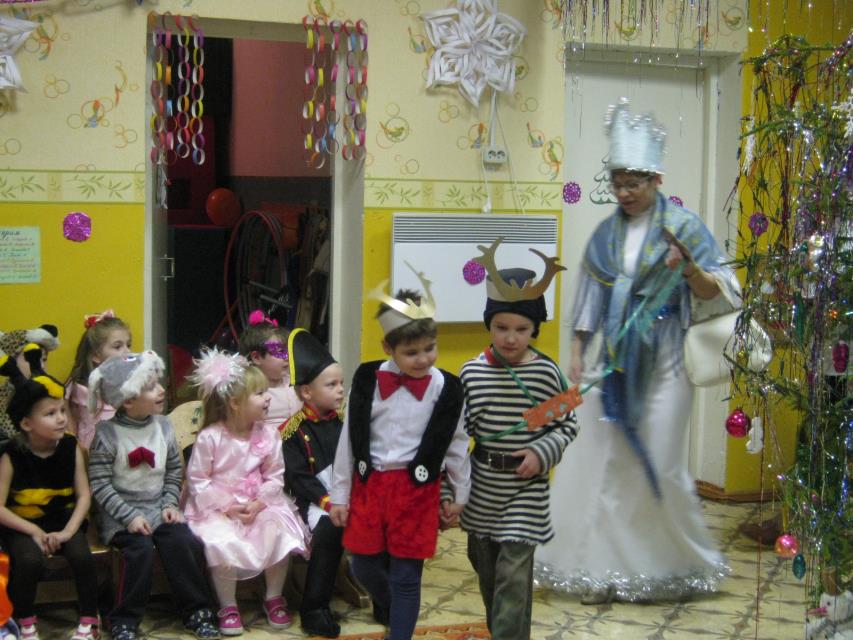 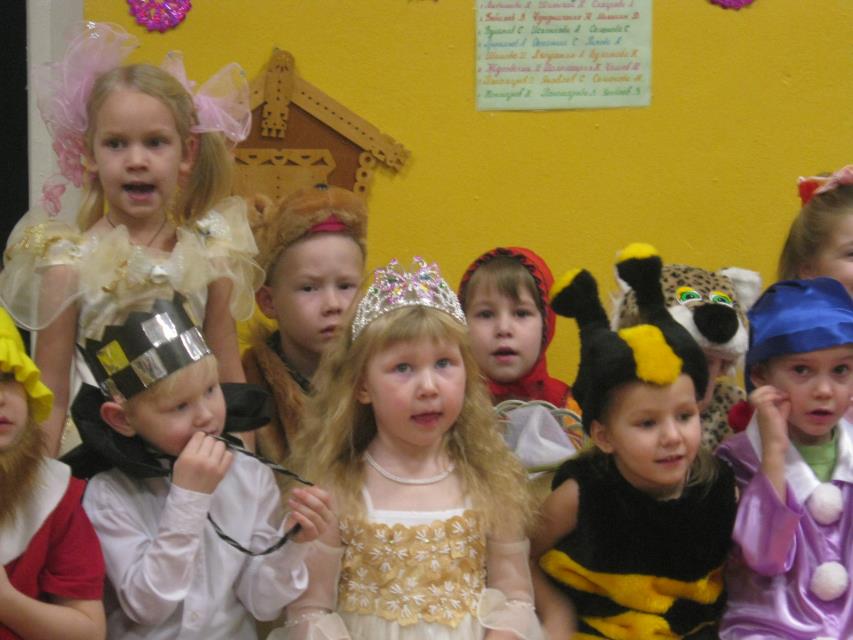 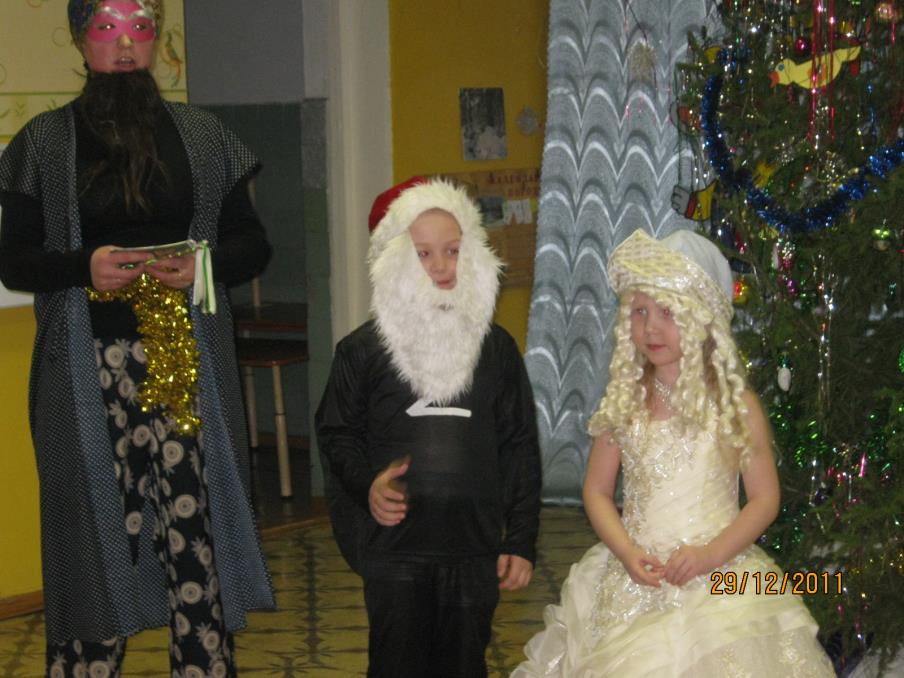 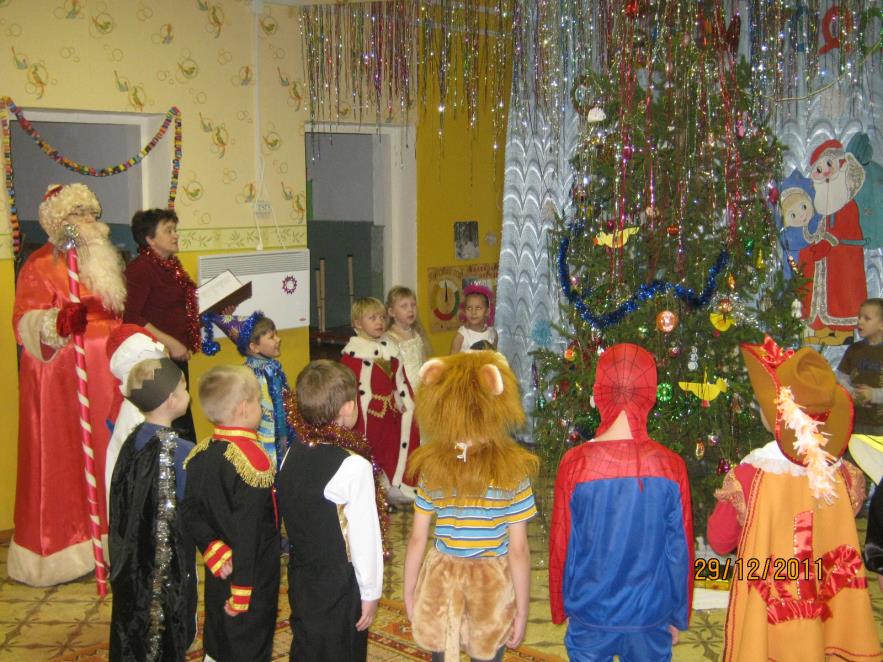 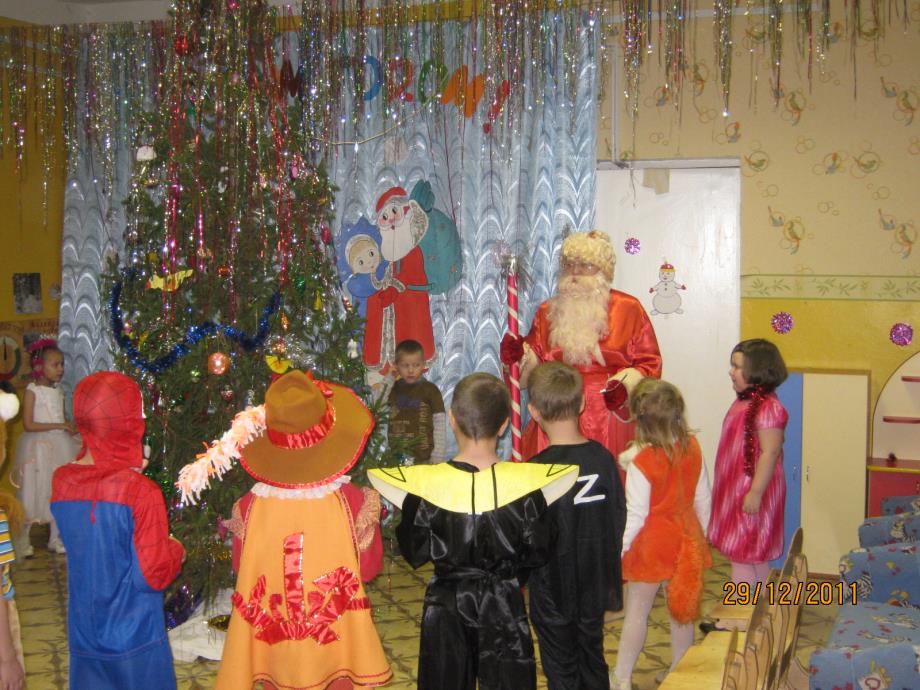 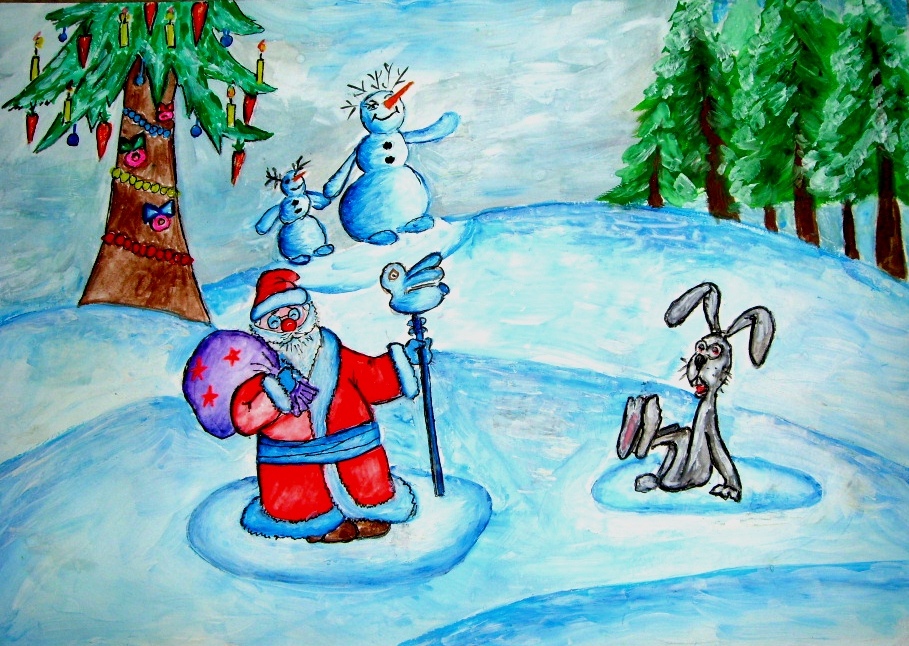 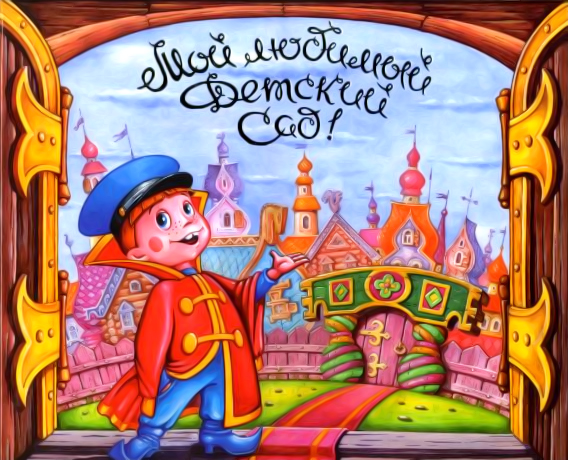 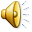 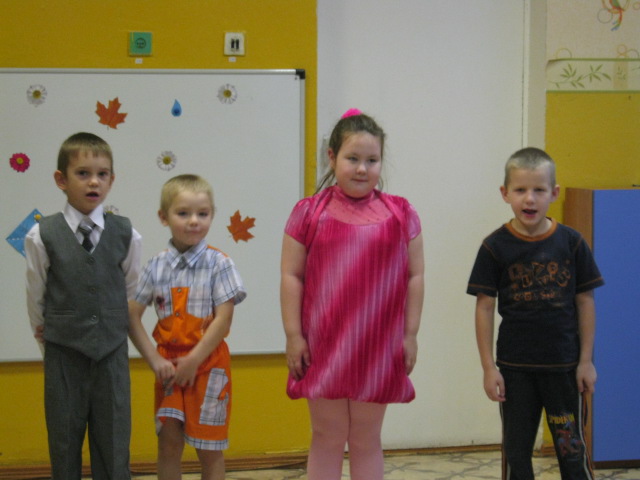 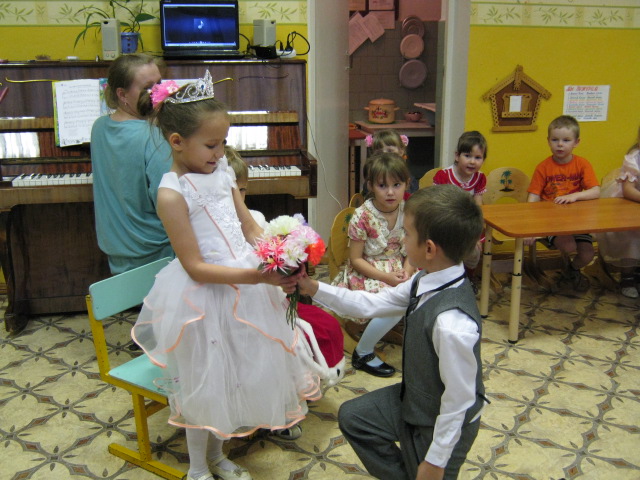 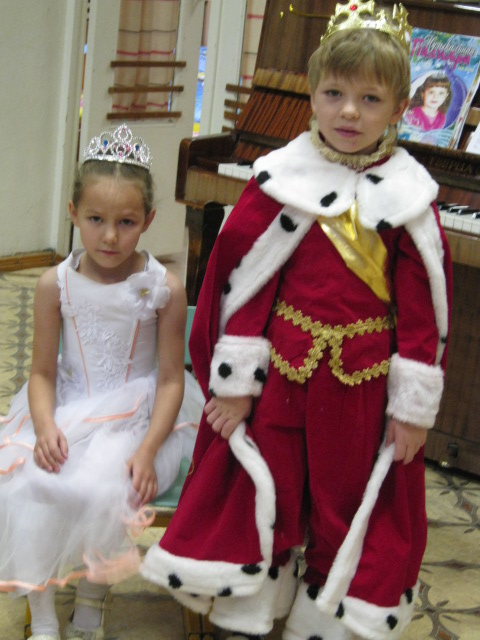 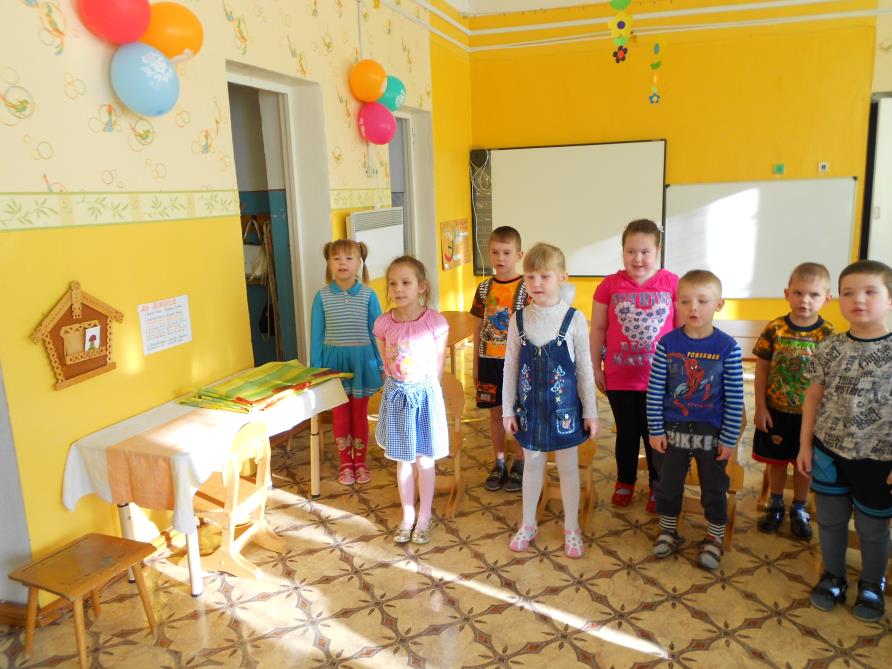 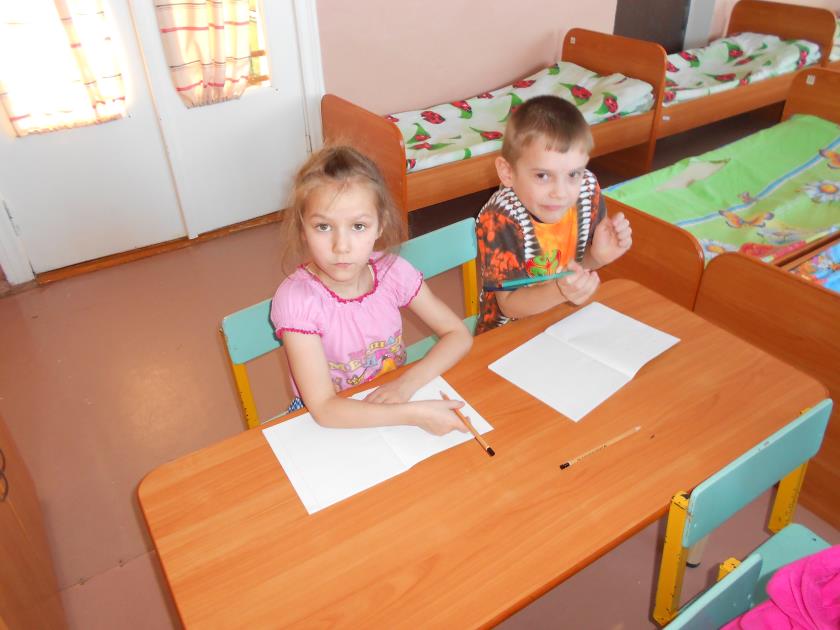 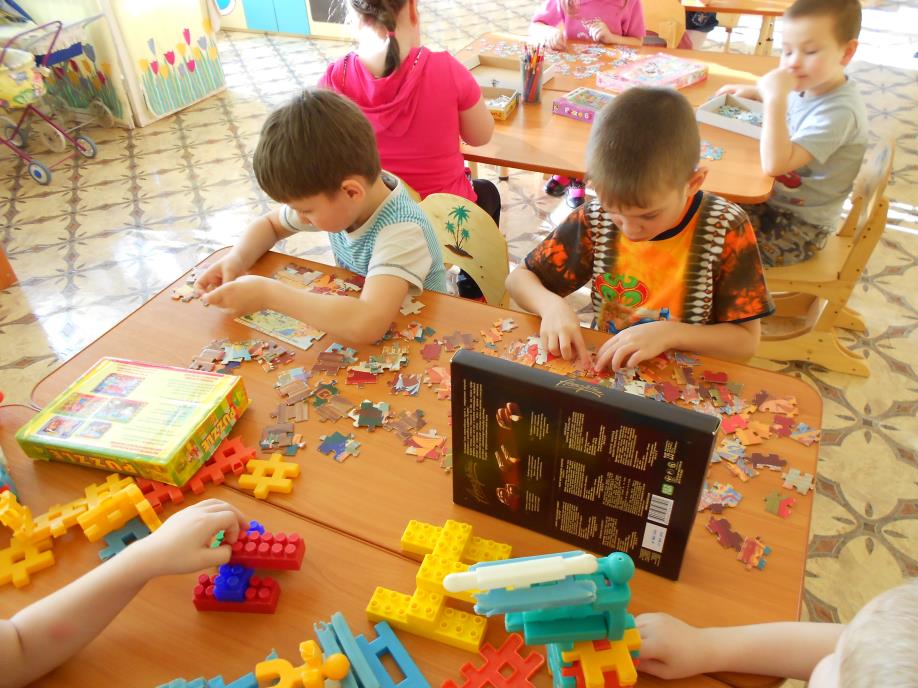 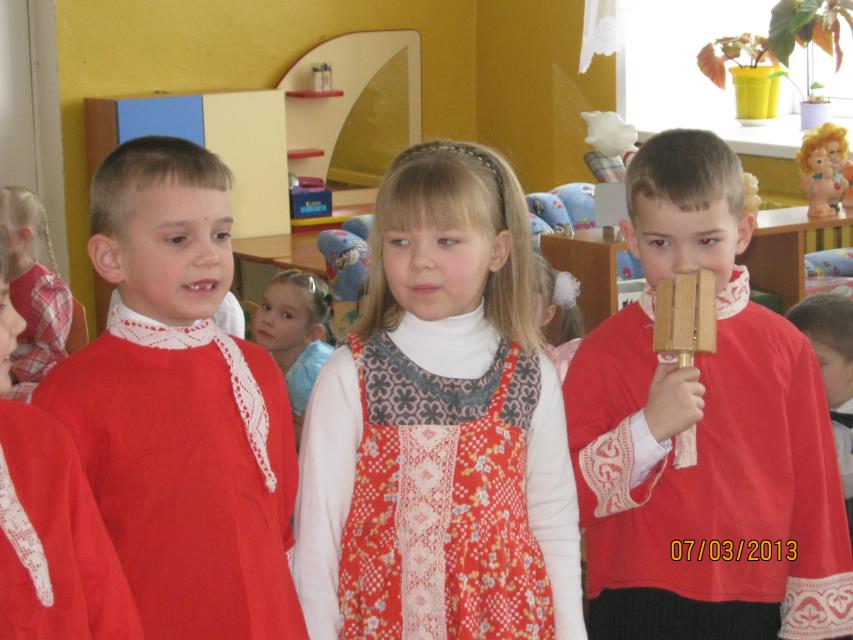 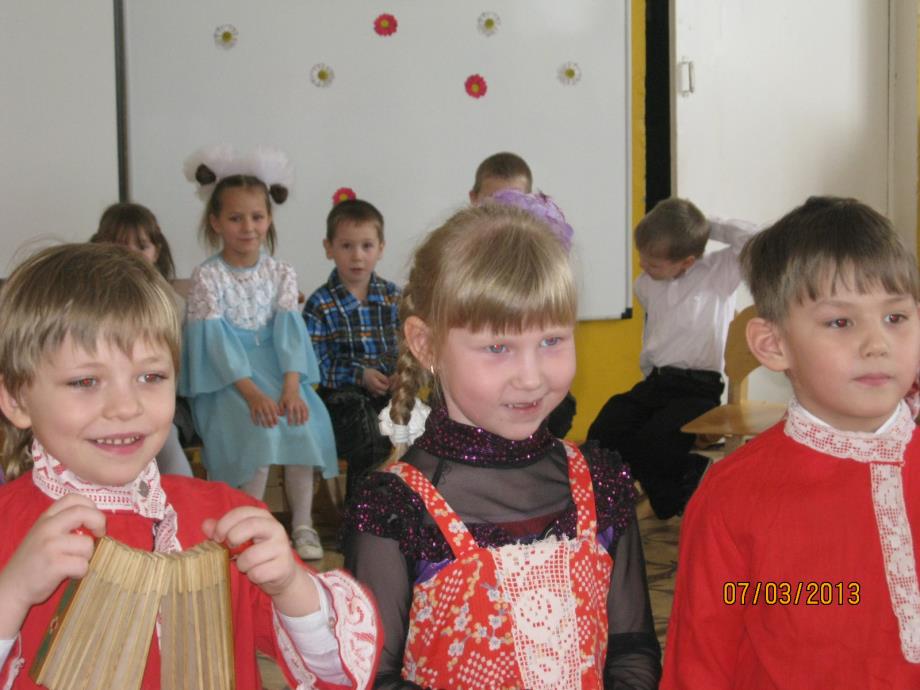 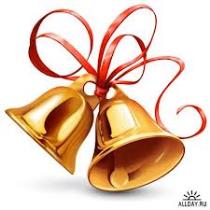 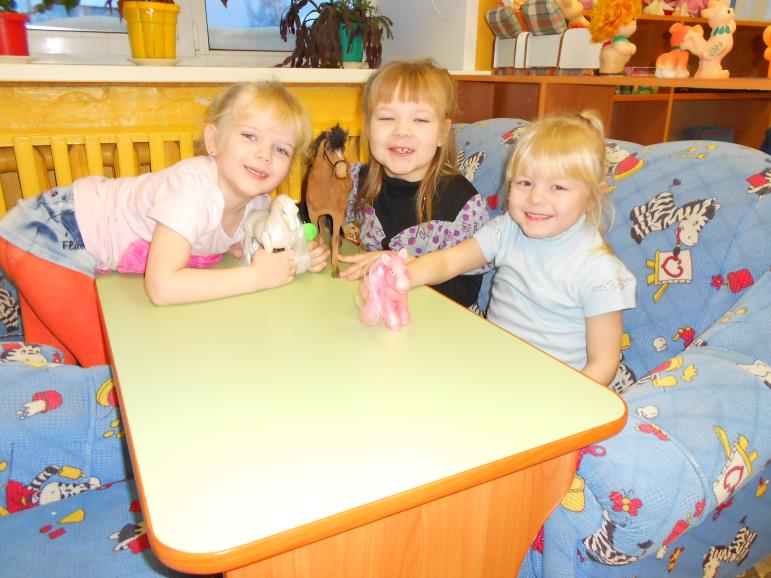 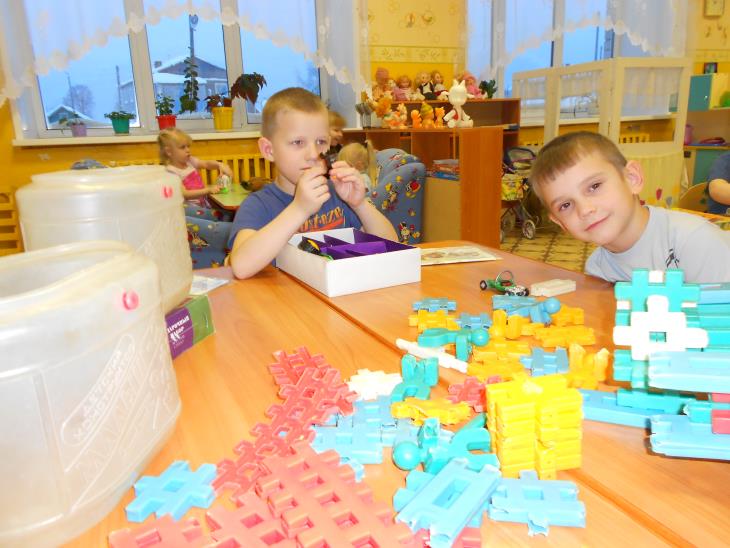 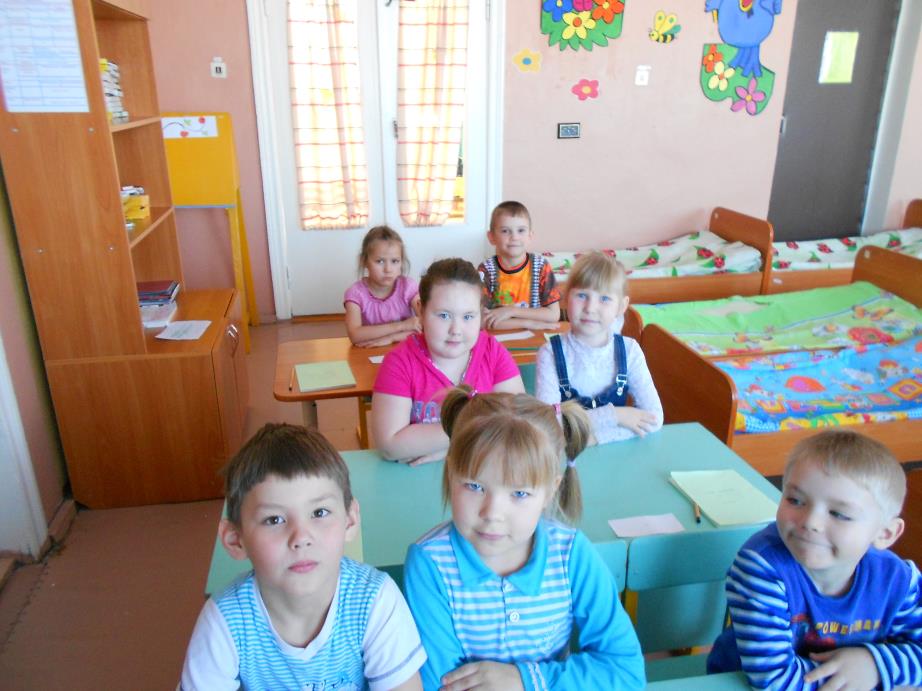 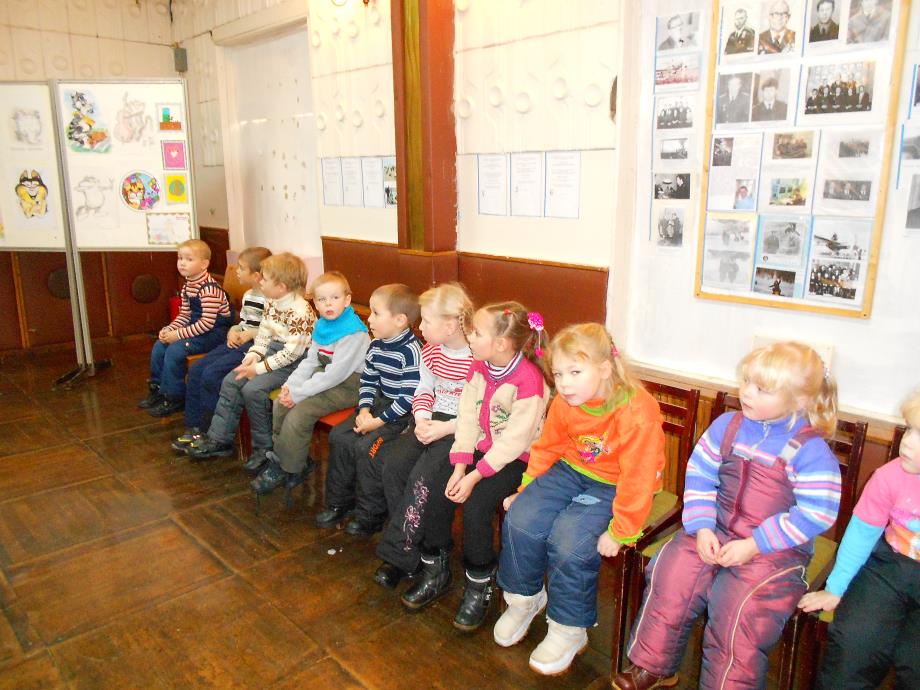 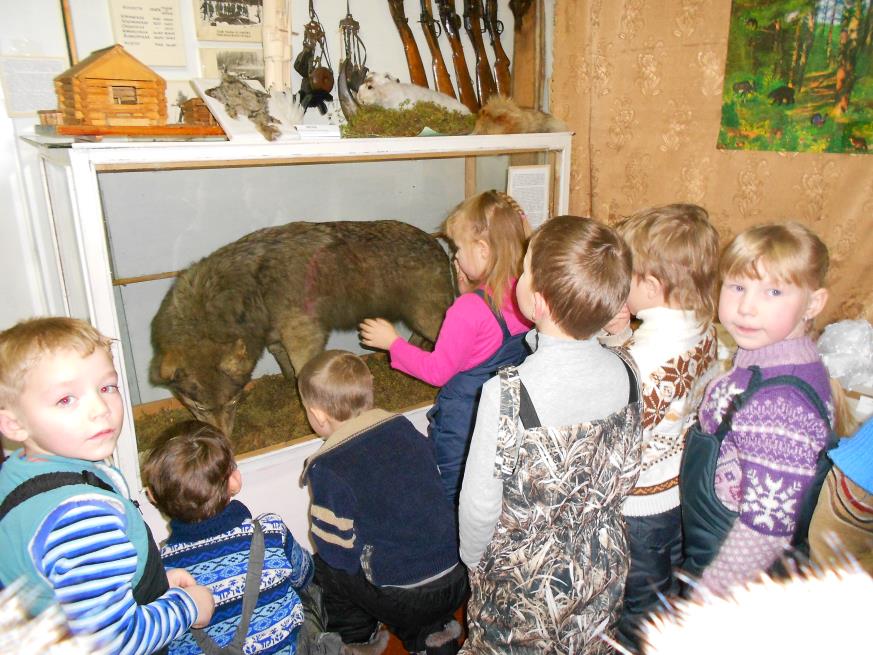 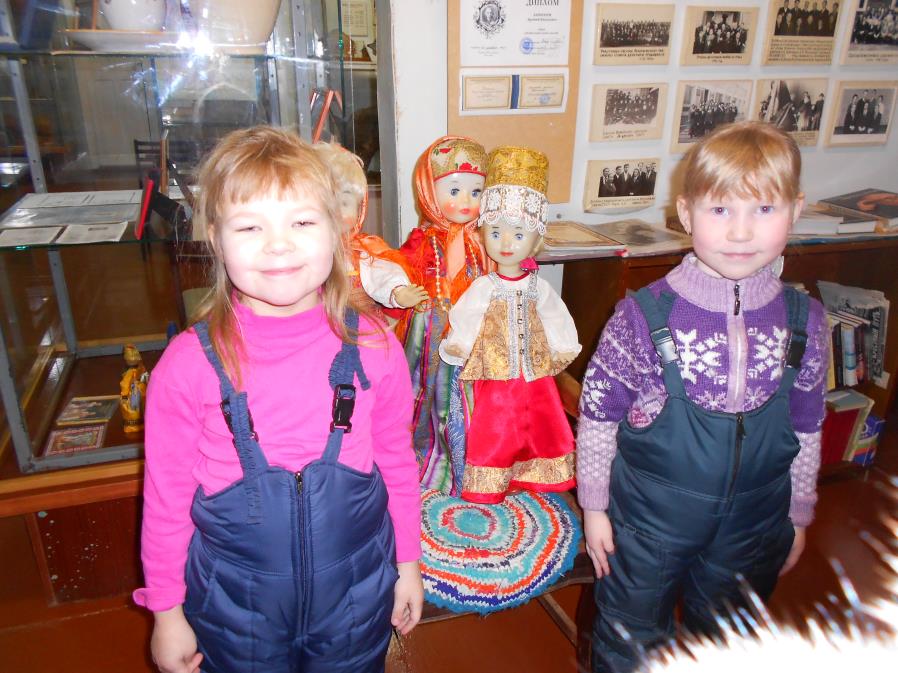 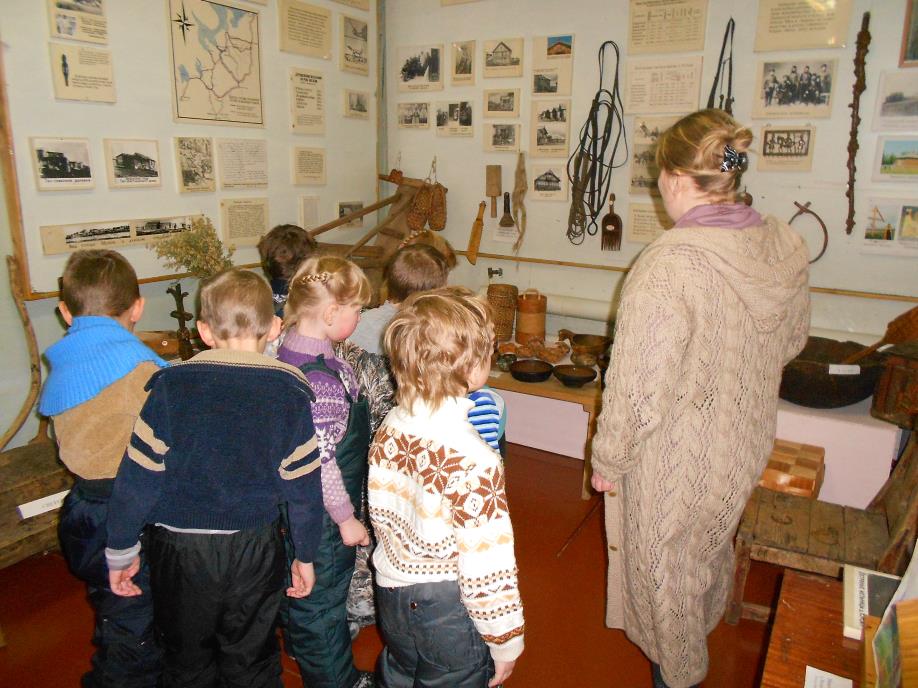 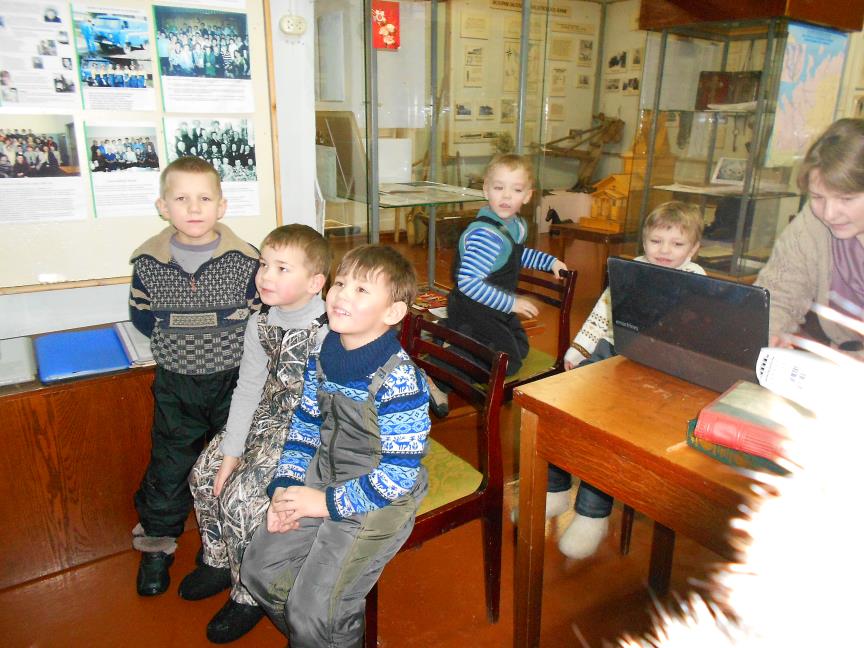 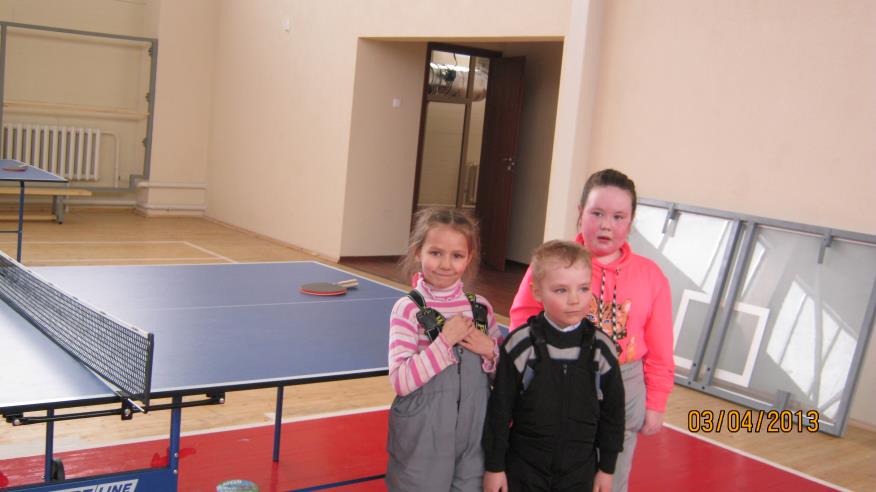 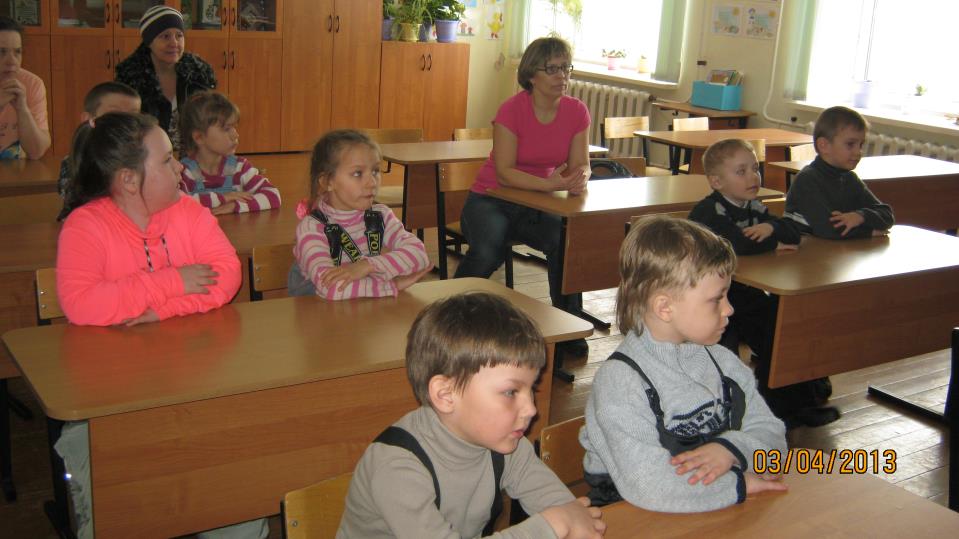 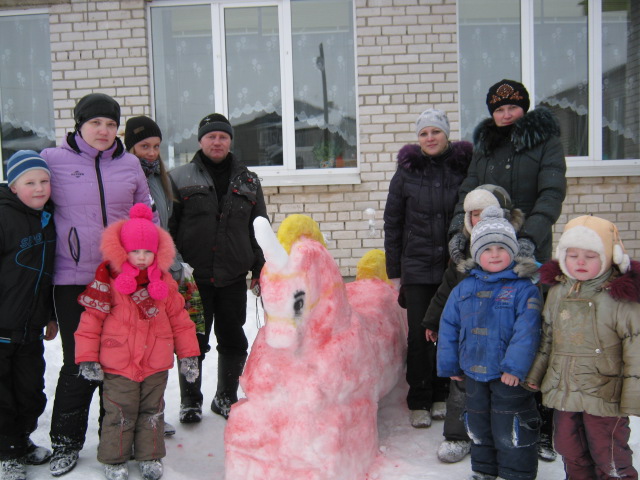 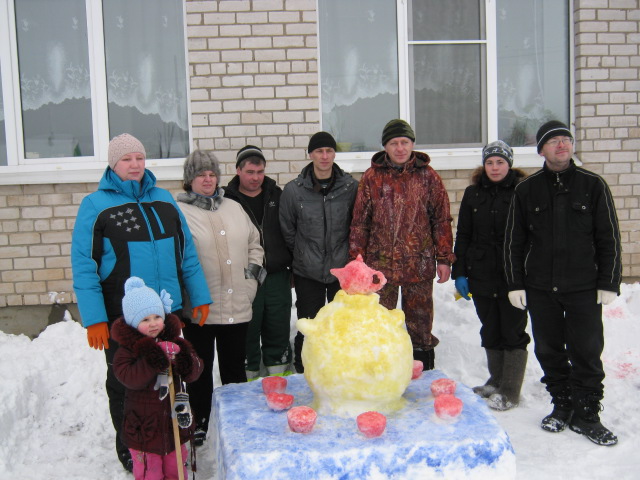 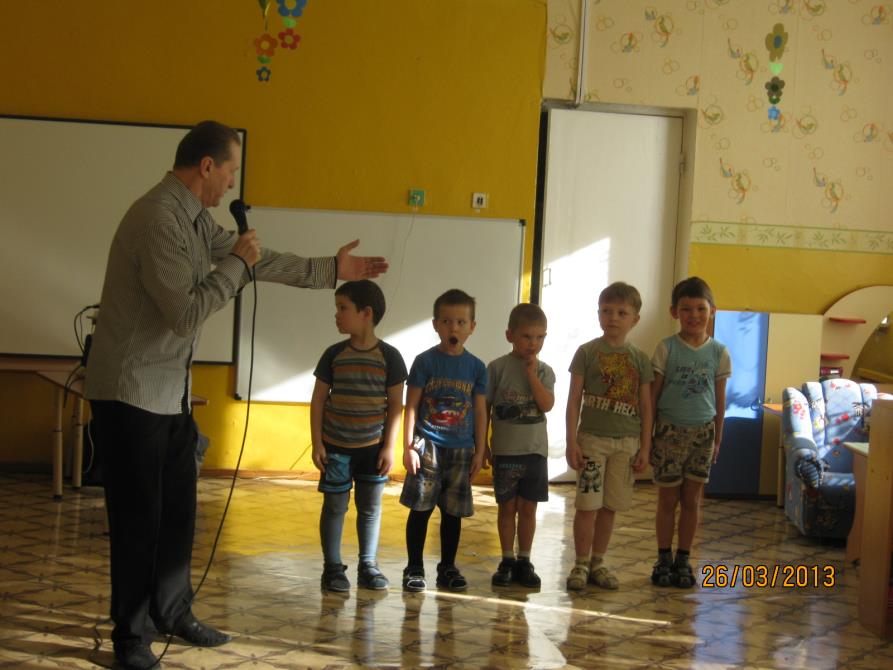 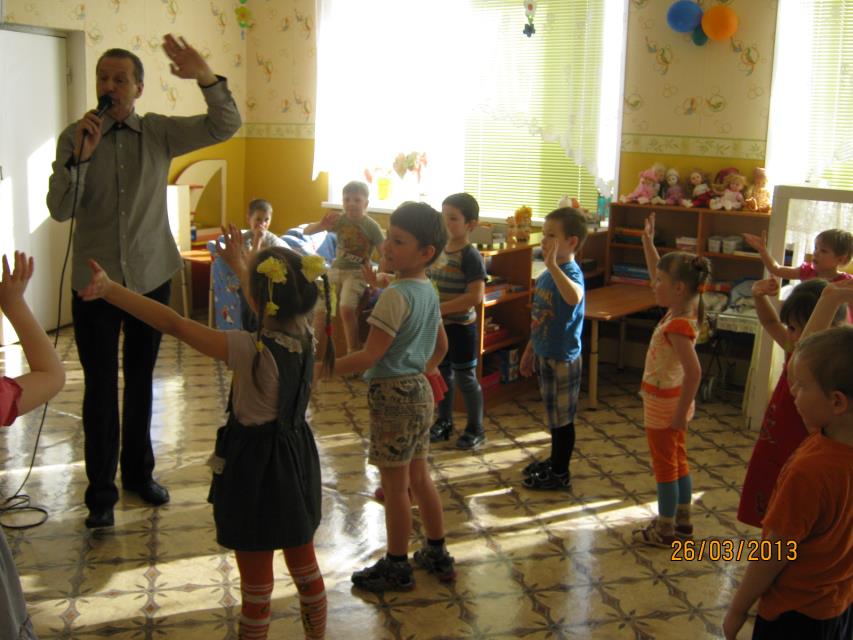 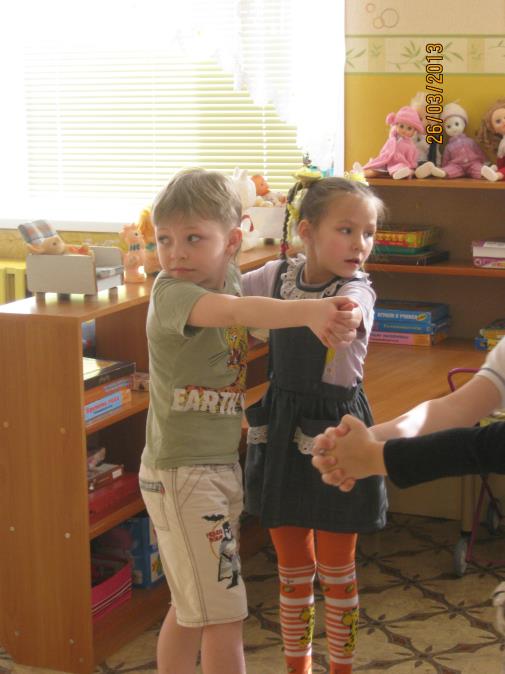 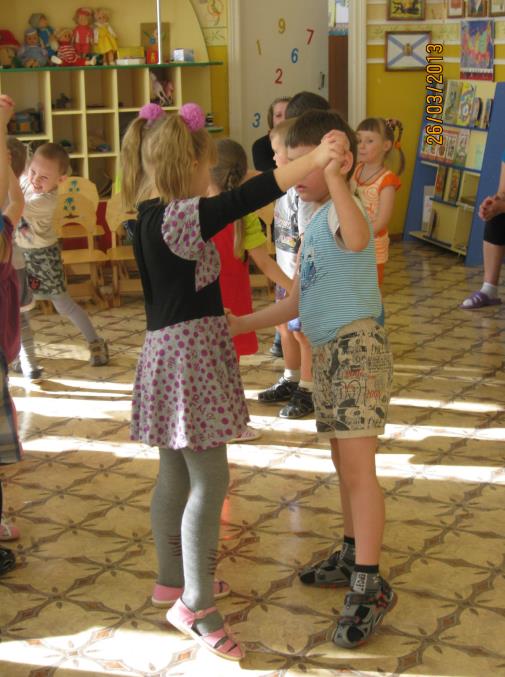 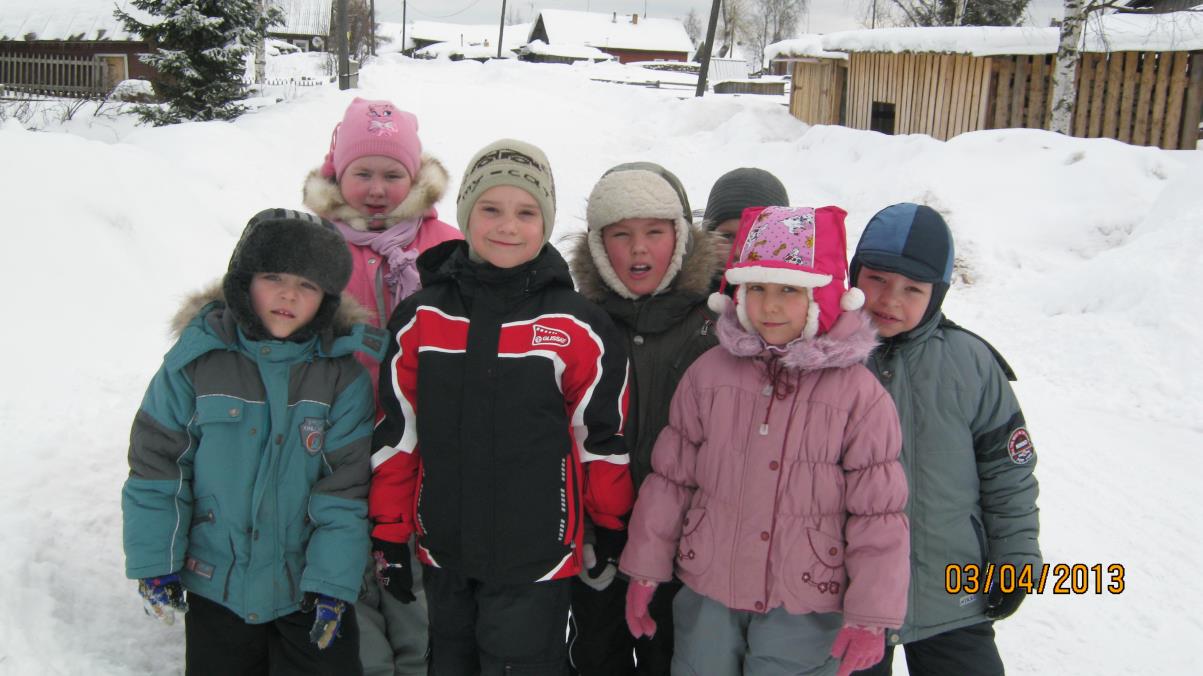 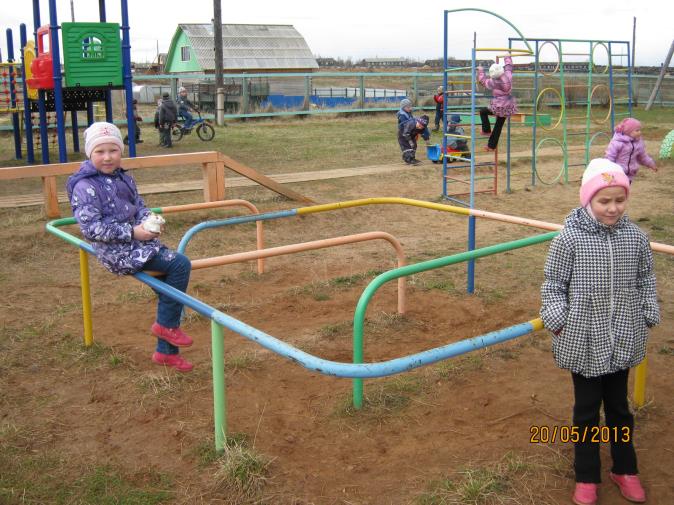 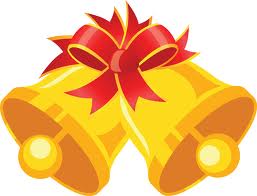 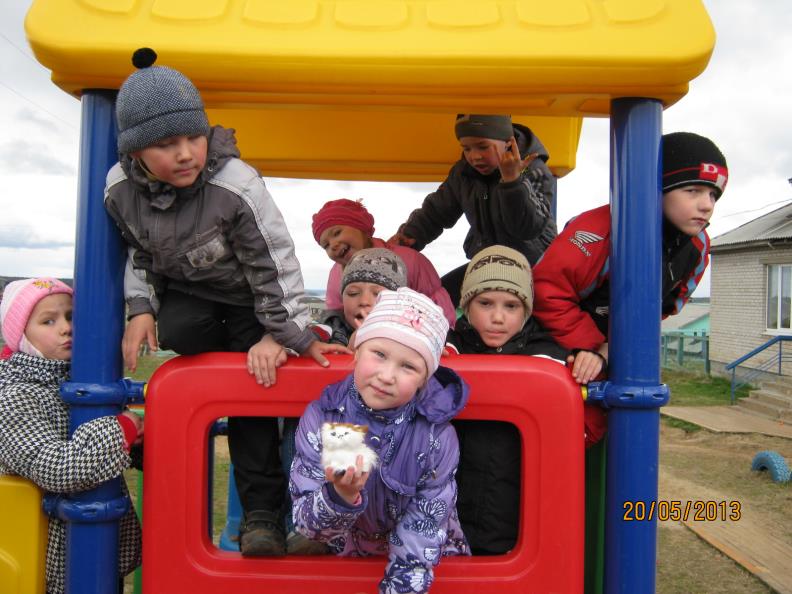 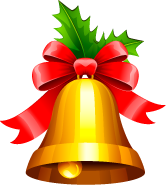 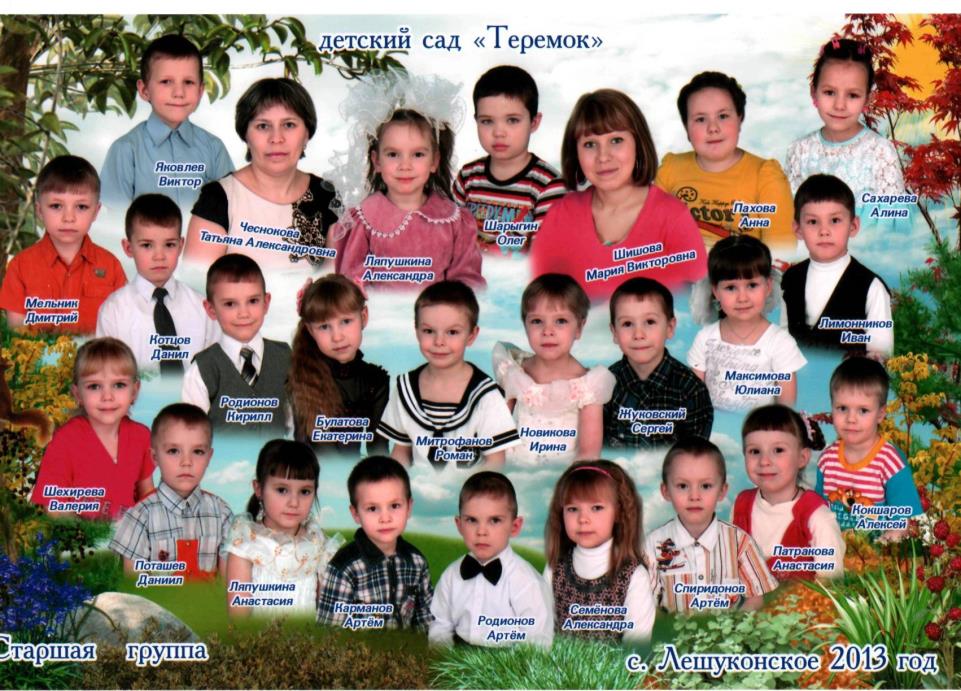 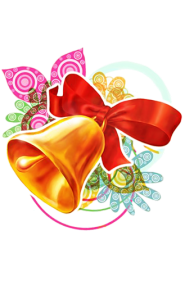 Пусть память добрая будет вам наградой! Пусть дети не забудут Ваш садик никогда! Пусть с радостной улыбкой, Заходят в добрый час! А радость, уваженье Не покидают вас!
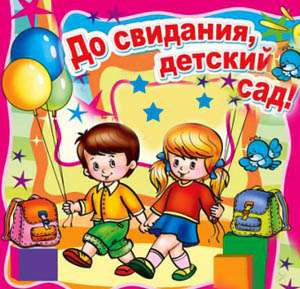 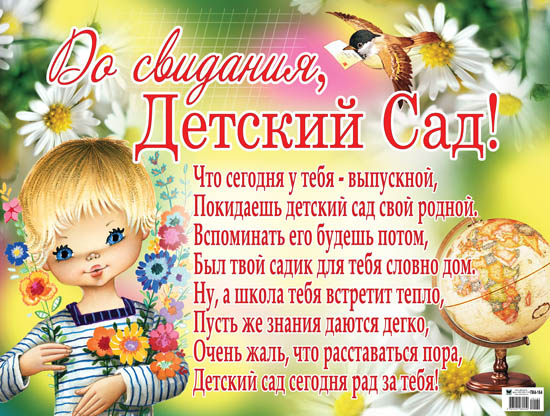 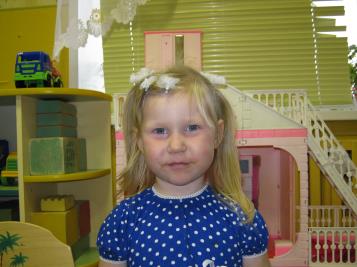 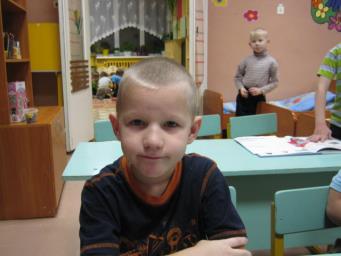 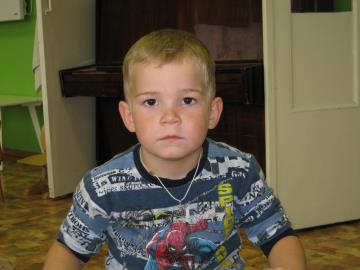 Витя
Даня
ВЫПУСКНИКИ  2013г
Катя
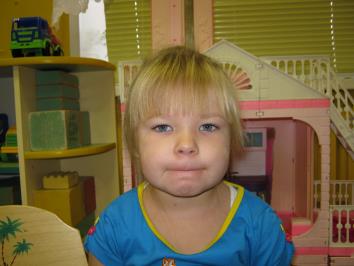 Саша
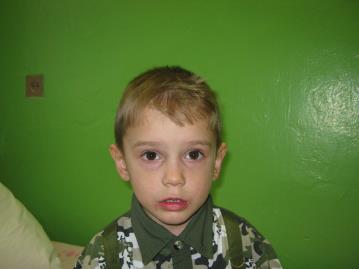 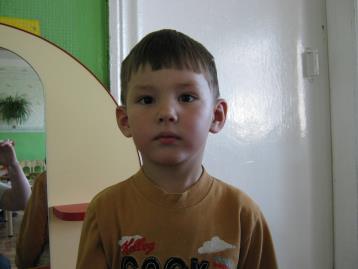 Кирилл
Ваня
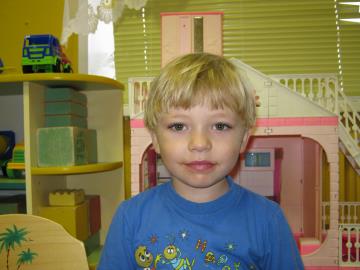 Дима
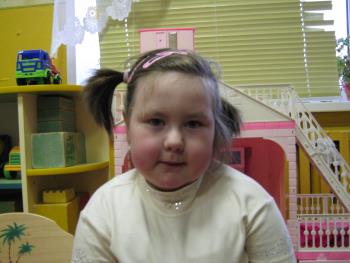 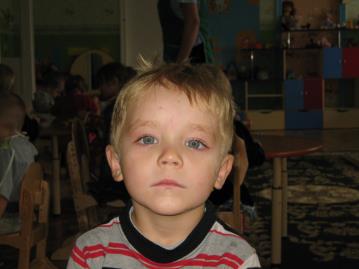 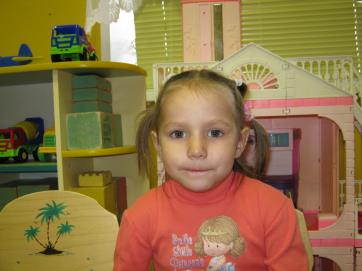 Алина
Аня
Даня
До свиданья, детский сад,Будь всегда в порядке!Ожидают дошколятПарты и тетрадки.Пусть счастливым будет путьВ школьной жизни новой!Хоть и радость, а взгрустнутьВсе вокруг готовы.Пожелаем для ребятПервоклассной силы!До свиданья, детский сад,И за всё спасибо!
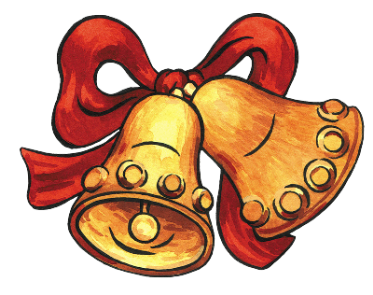 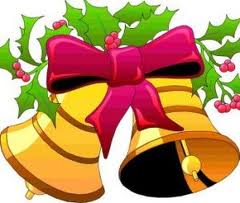 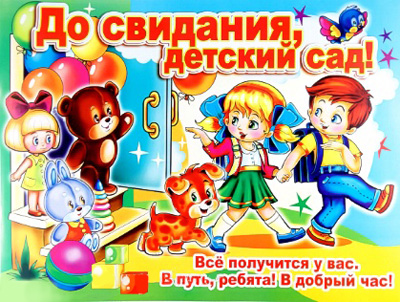